Fueling Research at East Carolina University
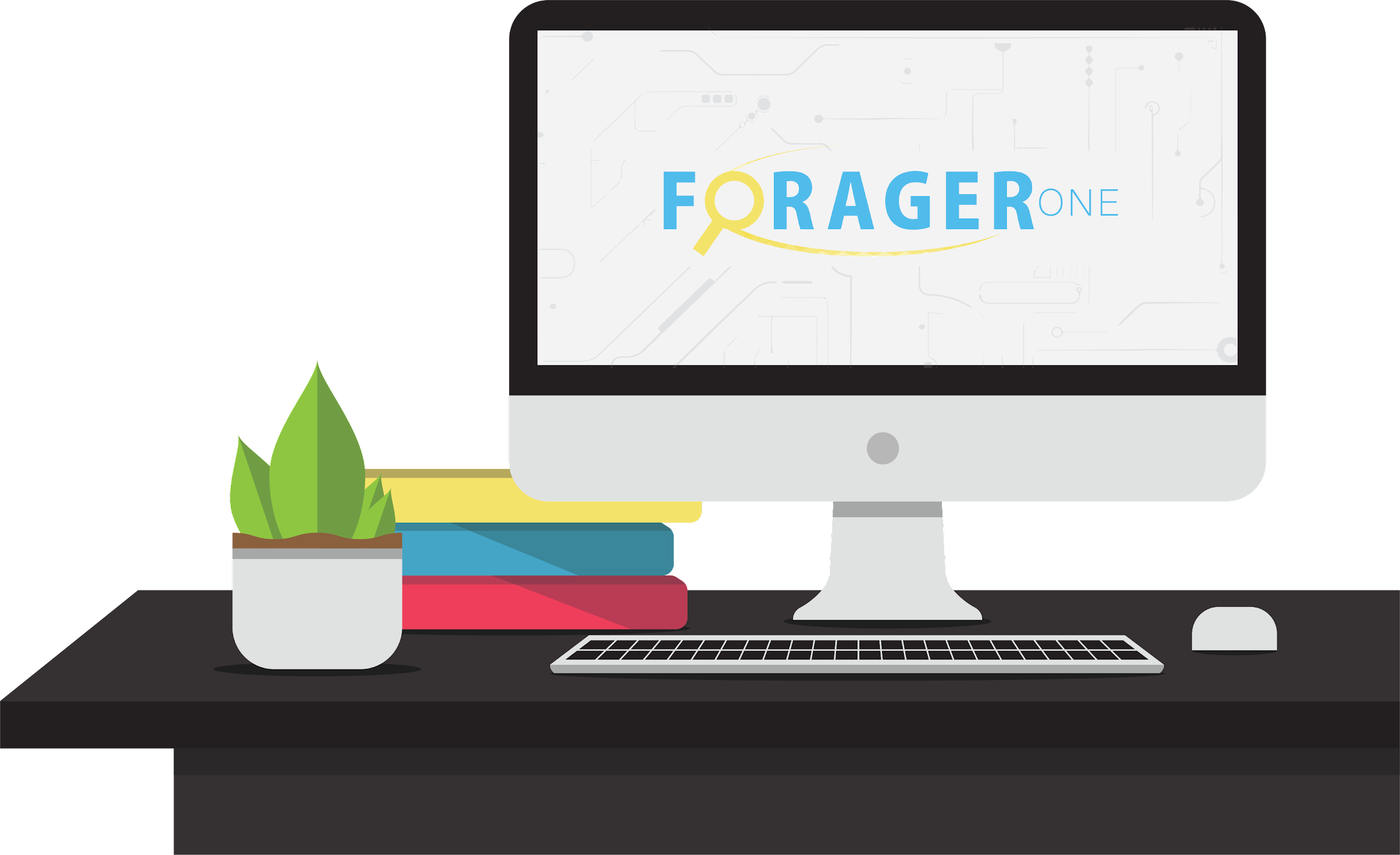 With ForagerOne
@ForagerOne
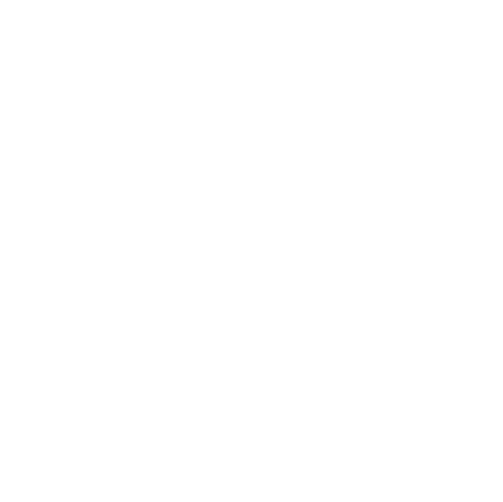 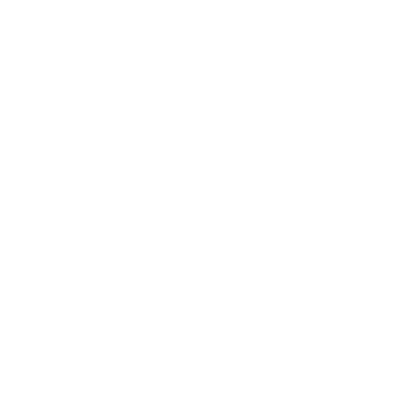 [Speaker Notes: Introduce ForagerOne members & ForagerOne]
ForagerOne’s Goals
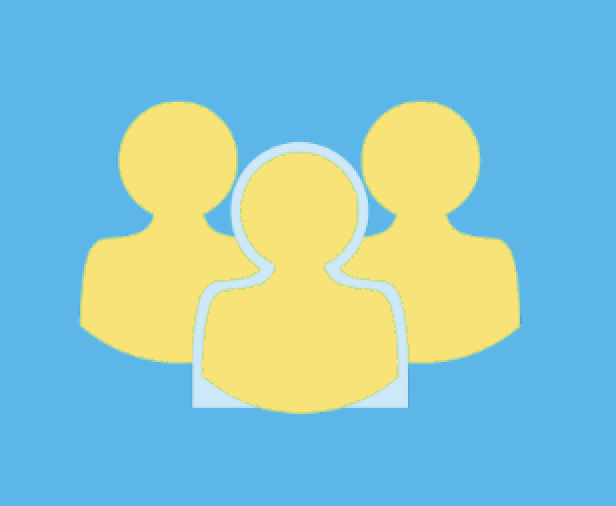 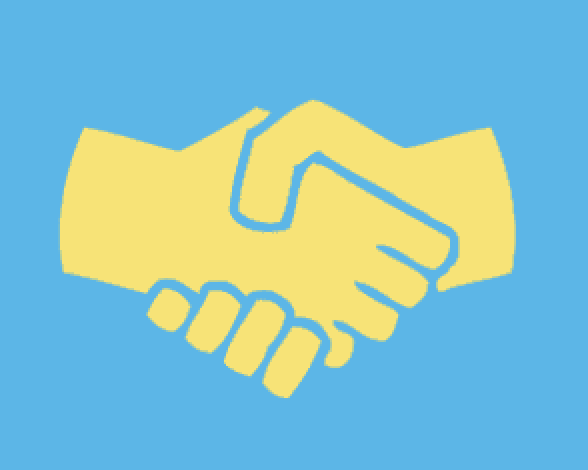 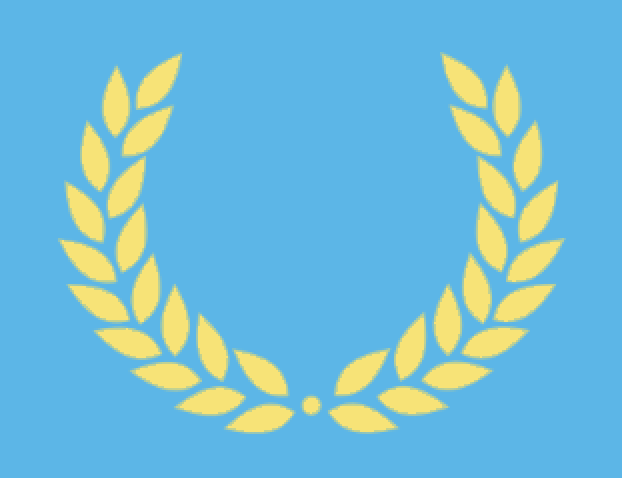 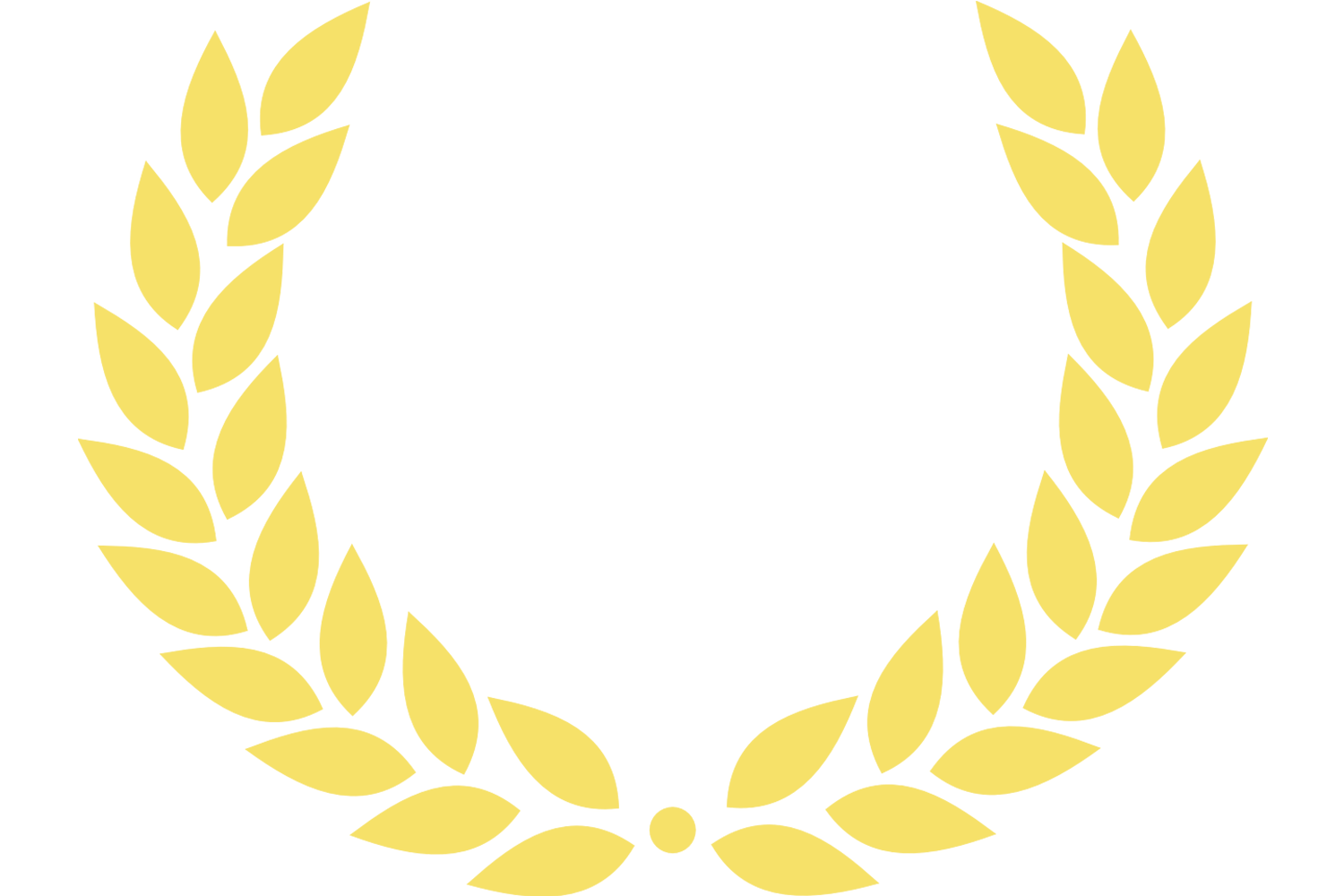 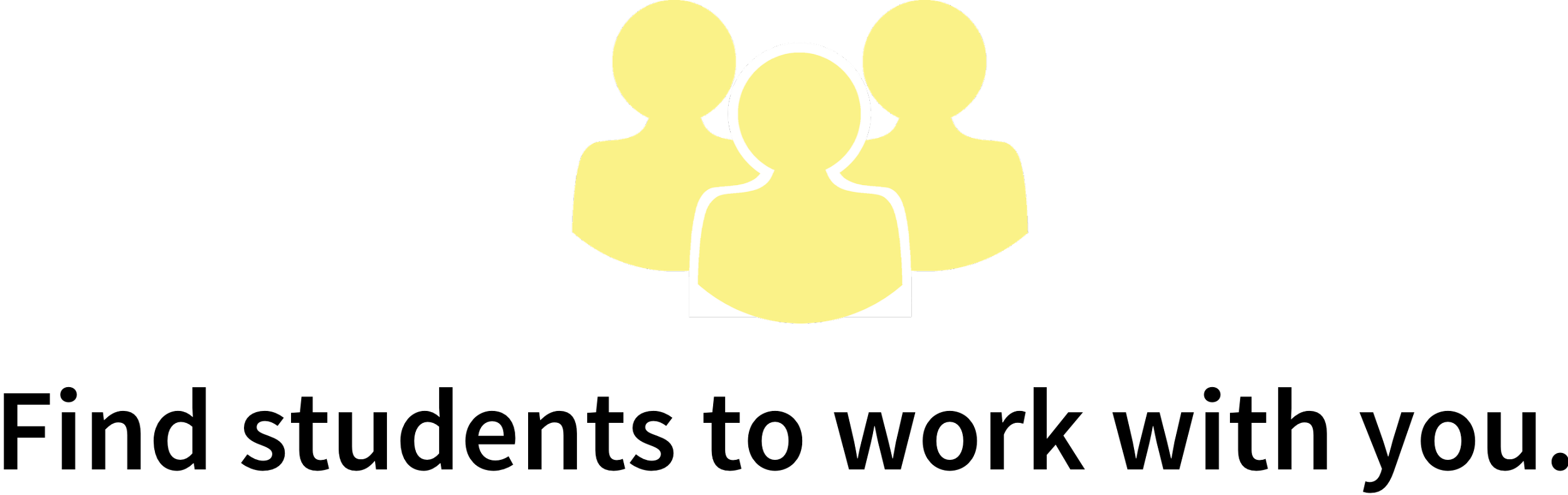 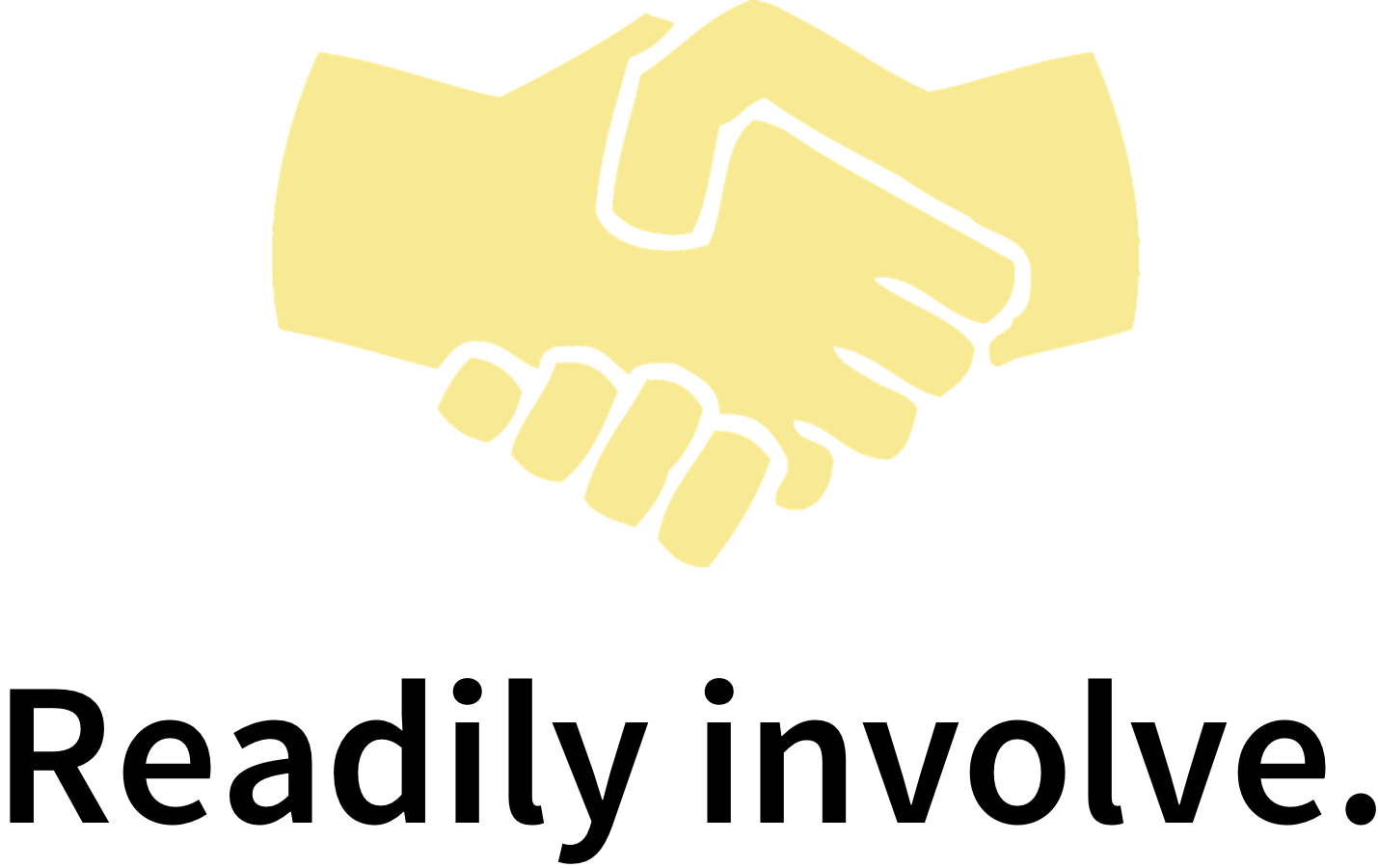 Break down barriers to experiential learning and research opportunities
Provide tools to build your research team
Improve faculty to faculty collaboration
[Speaker Notes: Break down barriers to experiential learning and research opportunities
Increase accessibility and promote research for all students
Provide a network to build your research team
Improve faculty to faculty collaboration]
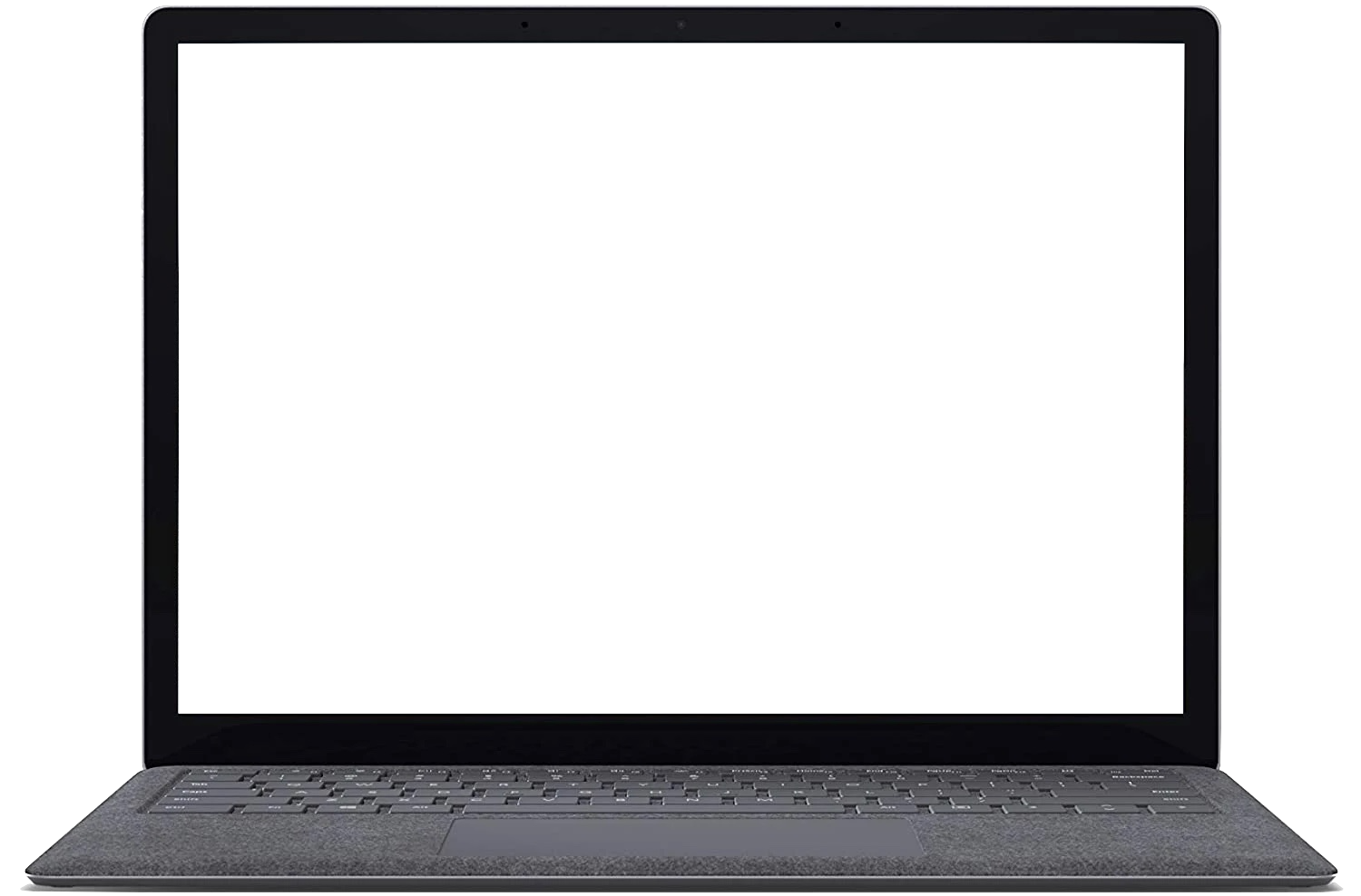 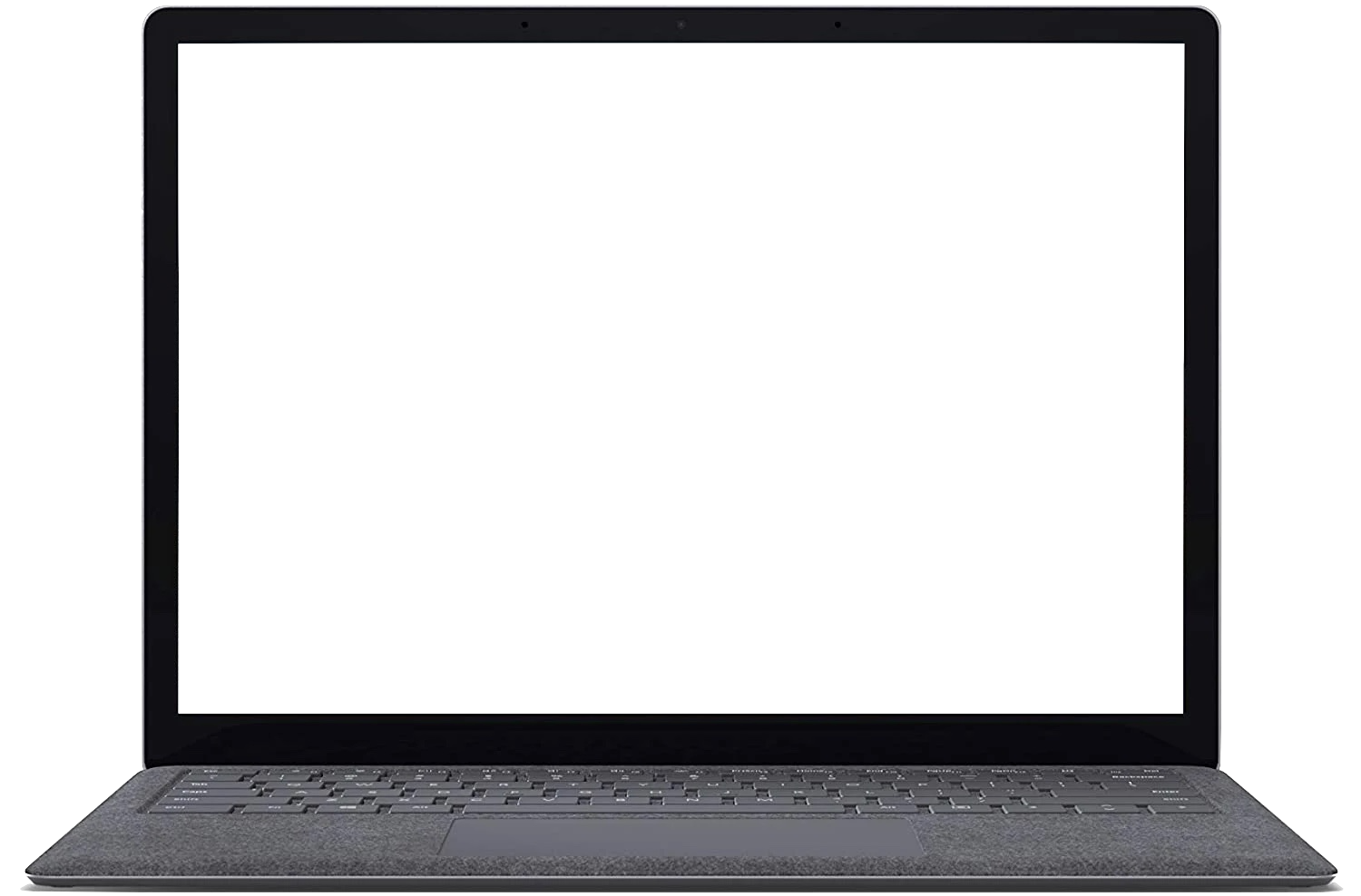 Faculty Profile
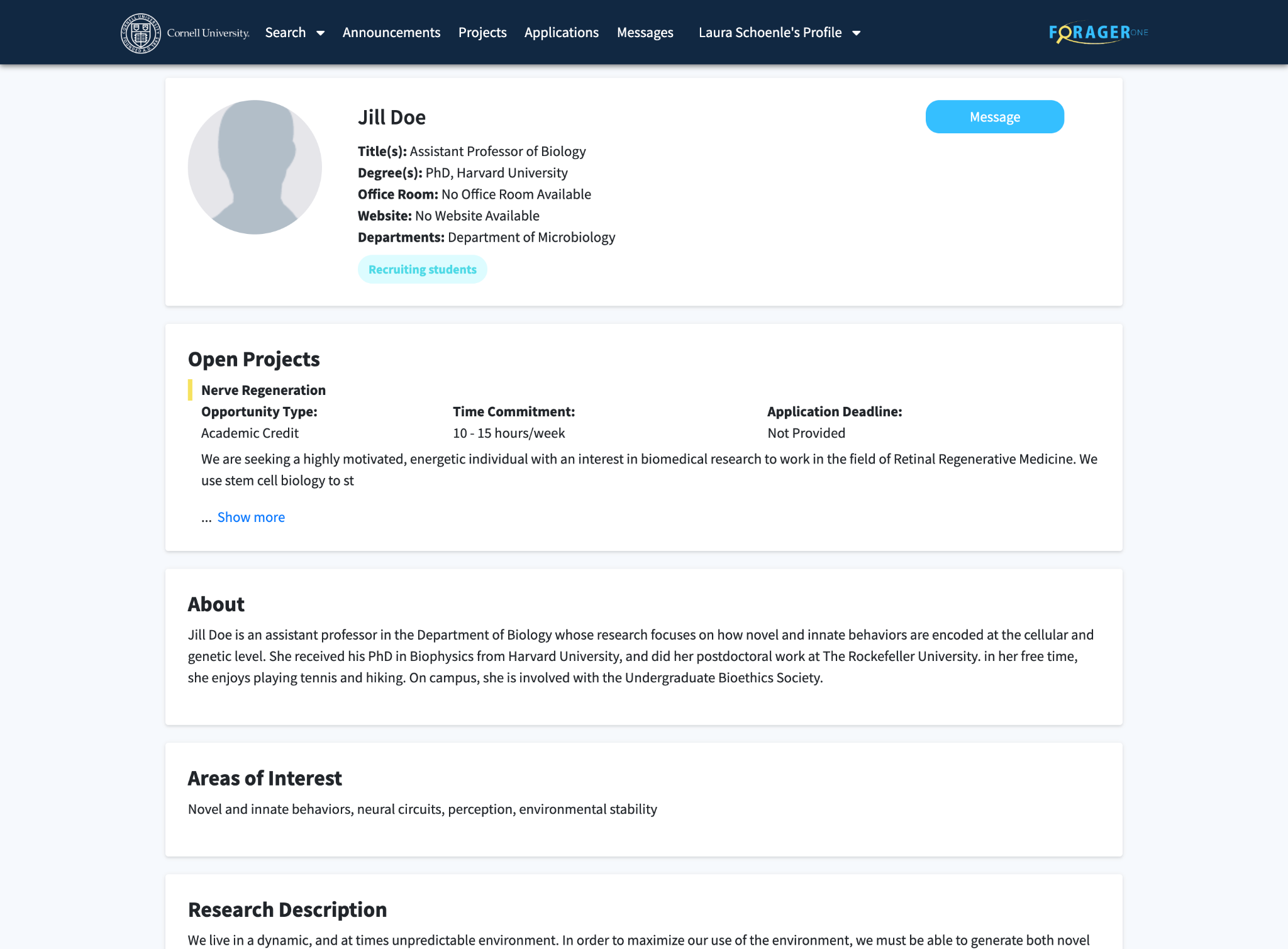 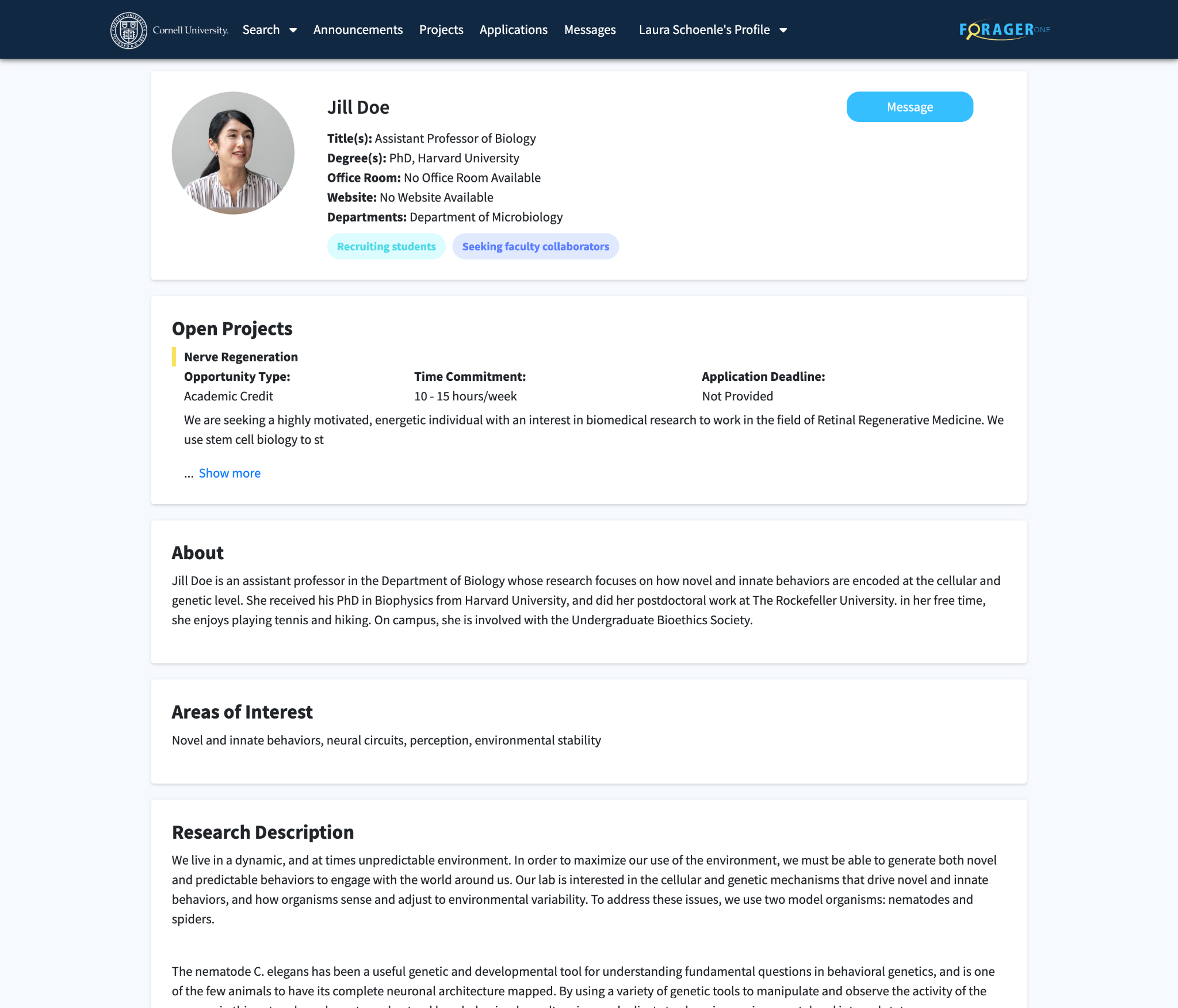 01 General Information
02 Open Projects
03 About
04 Areas of Interest
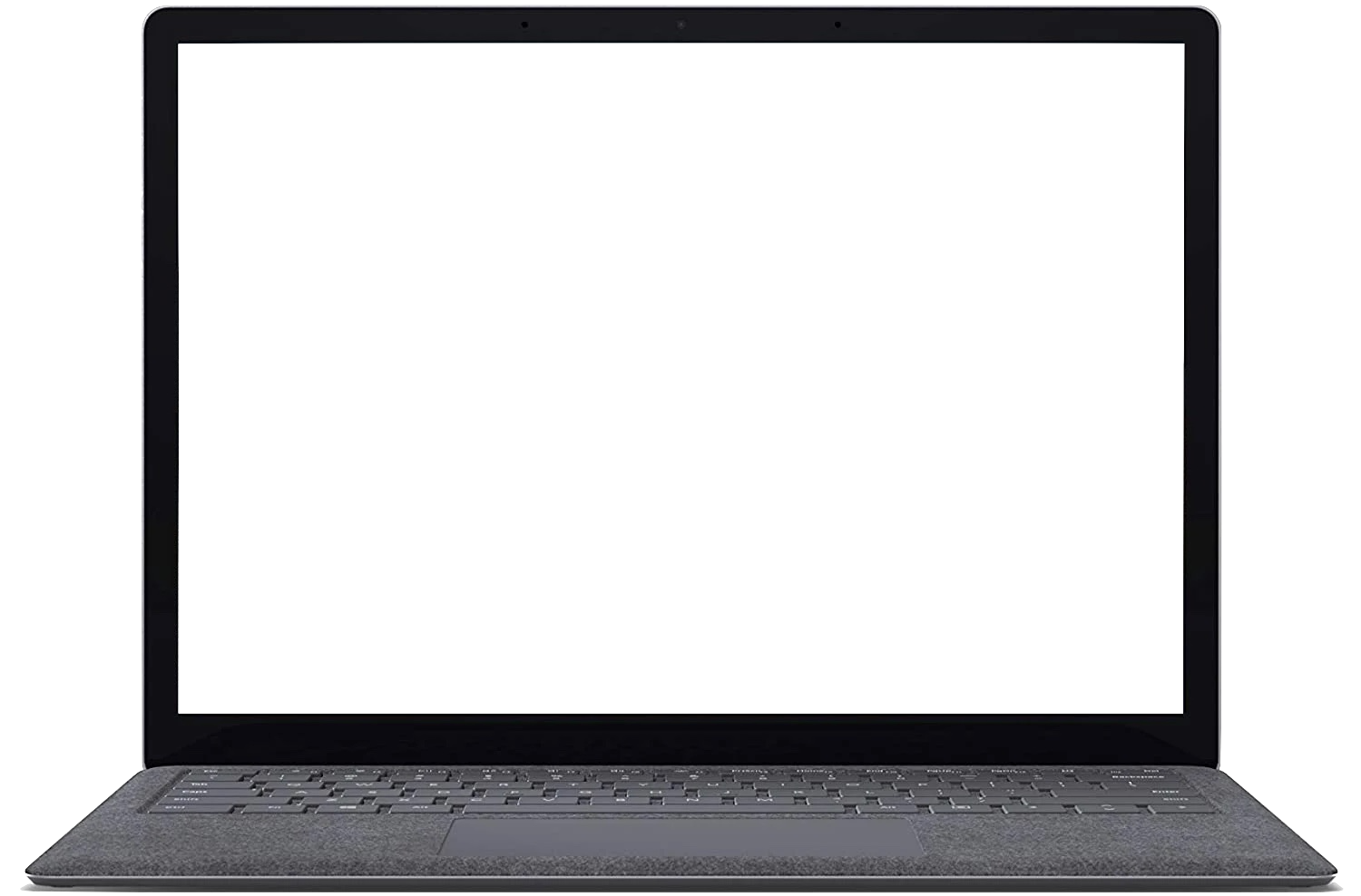 Faculty Profile
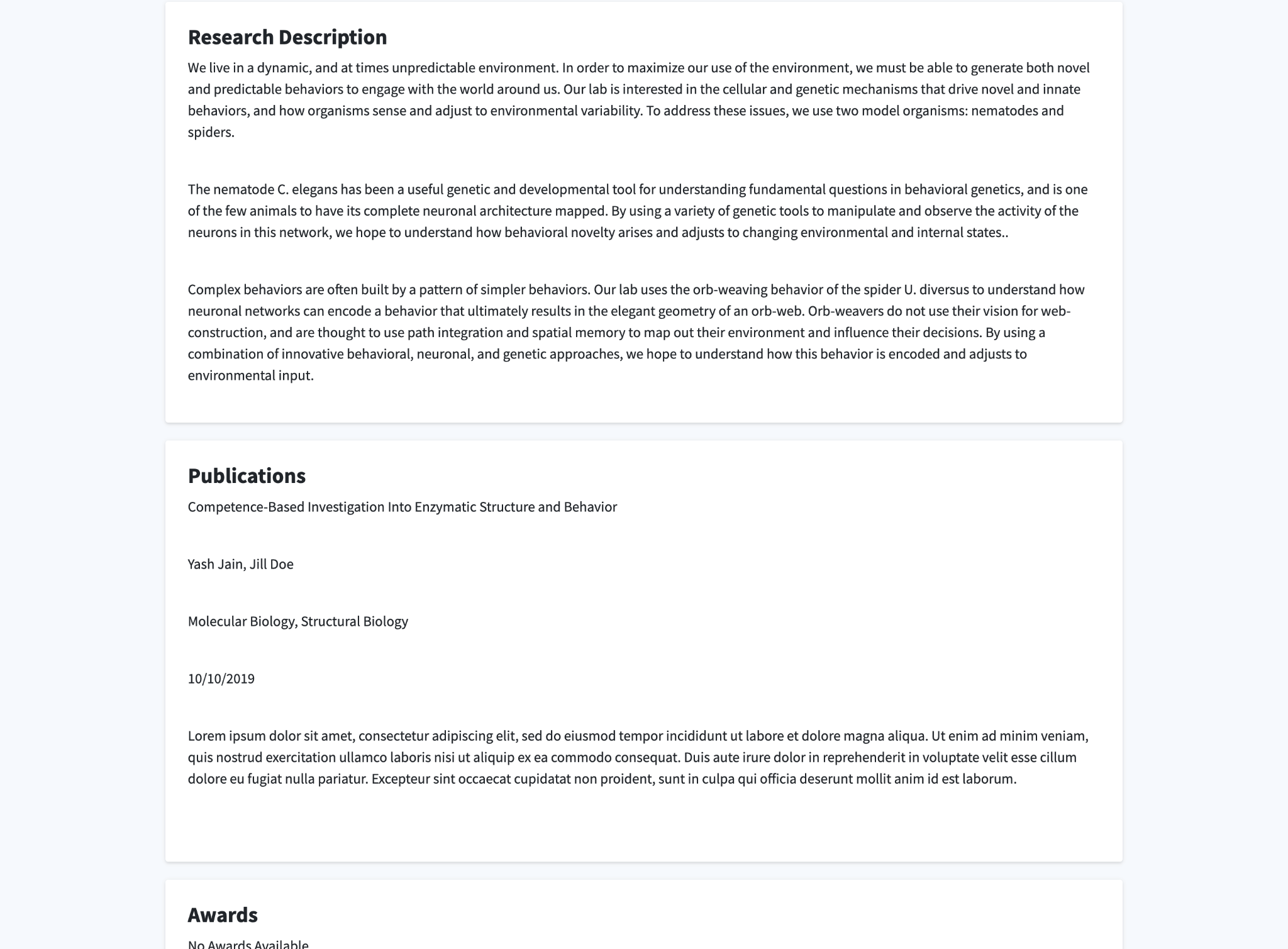 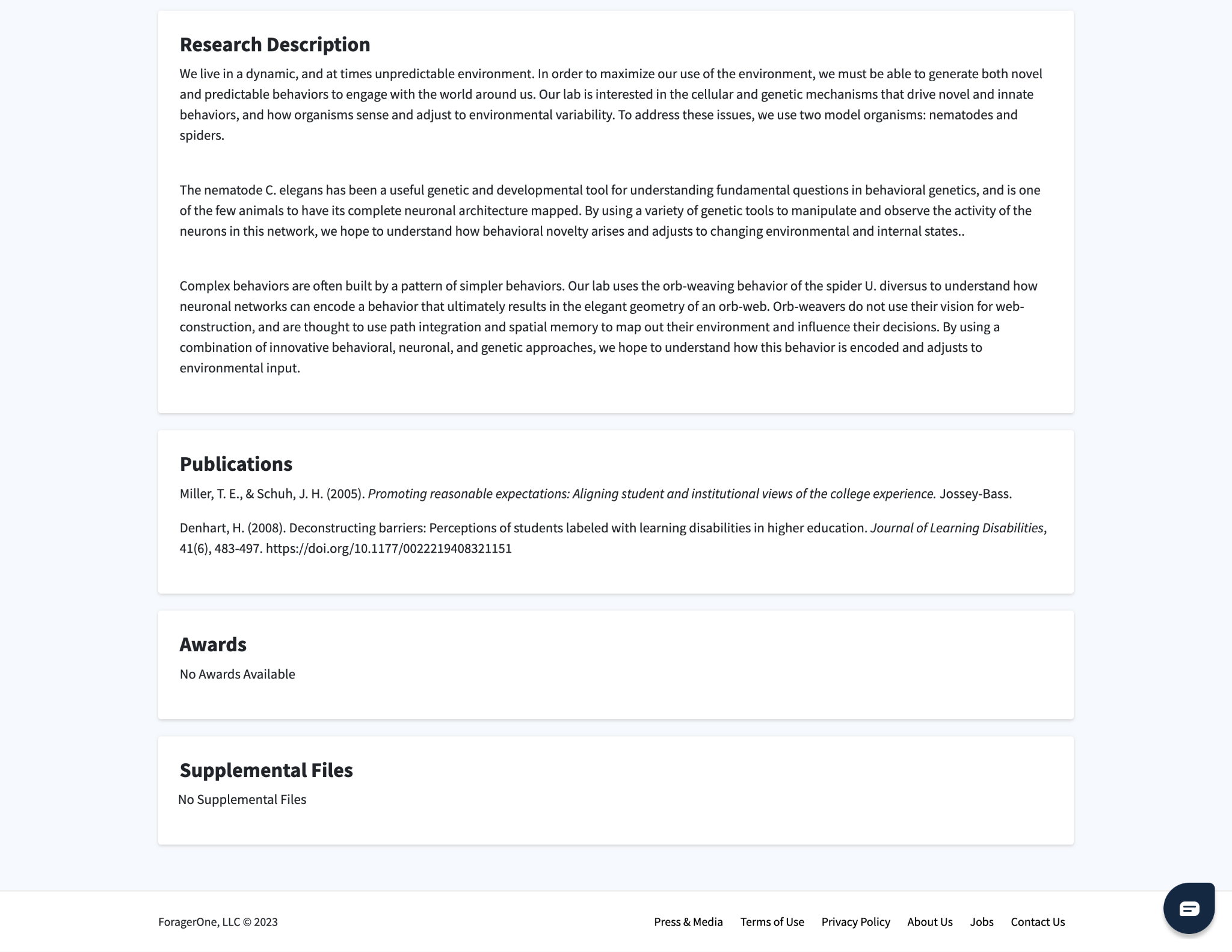 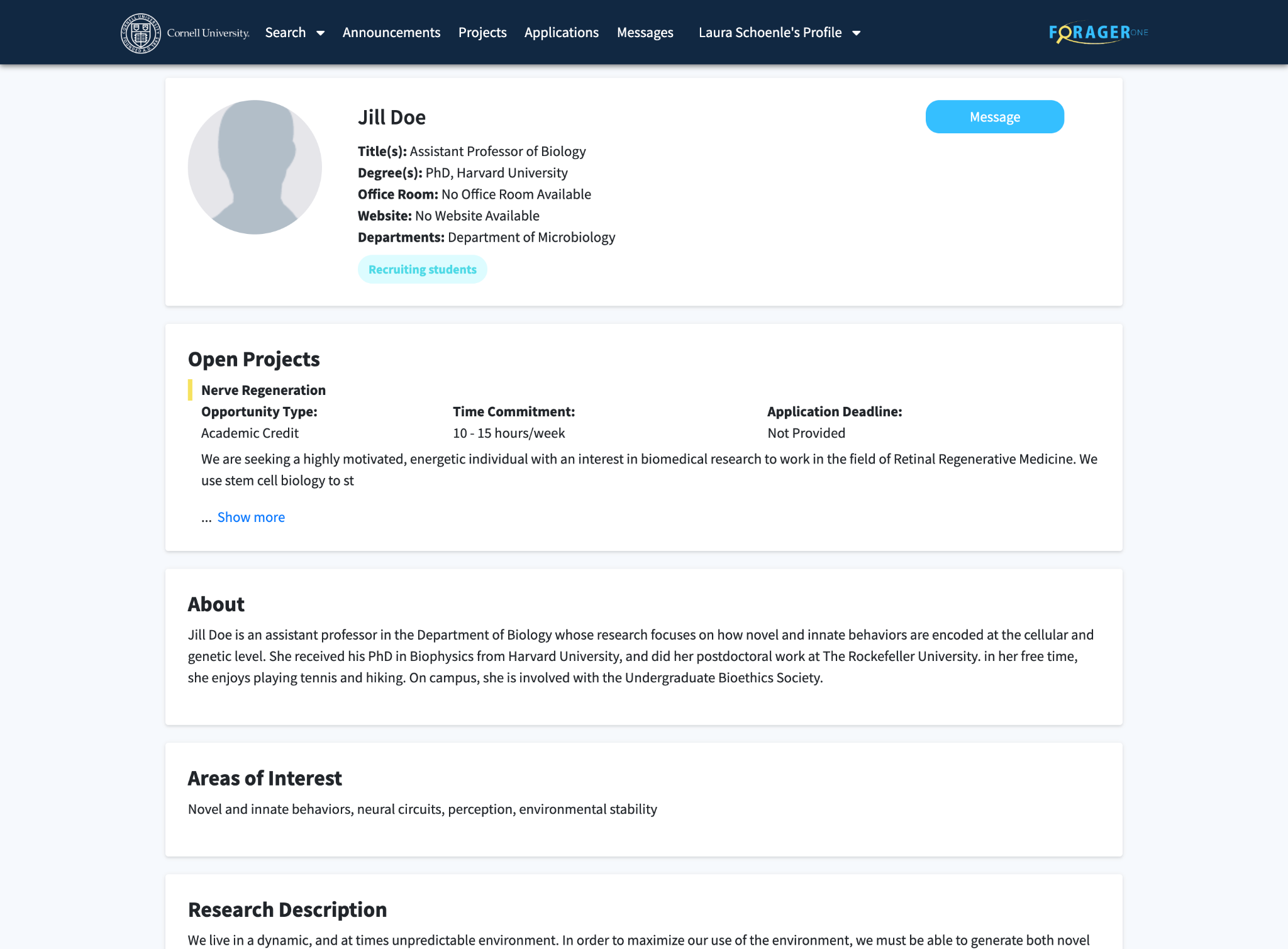 05 Research Description
06 Publications
07 Awards
08 Supplemental Files
[Speaker Notes: UPDATE]
Faculty Profile - Toggles
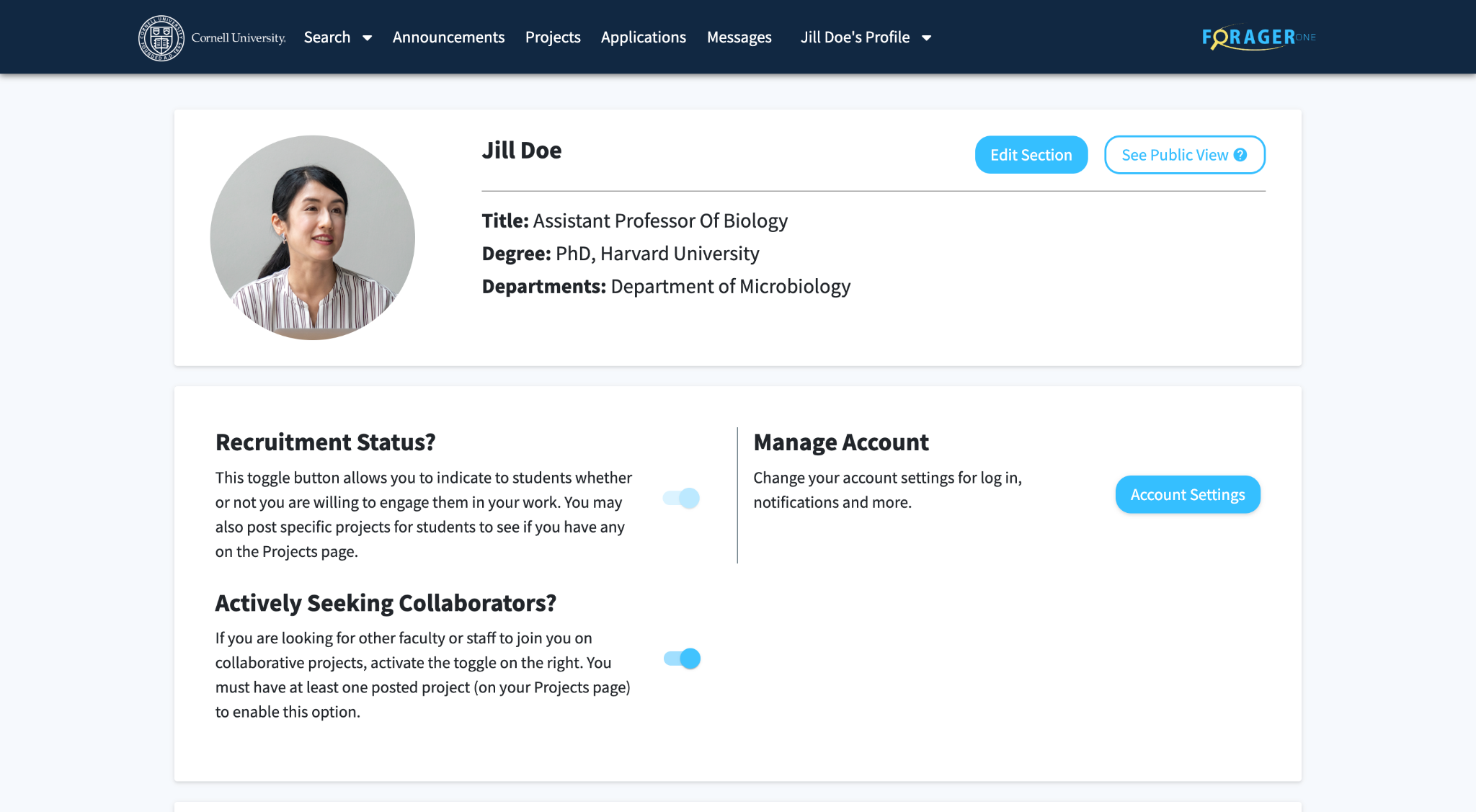 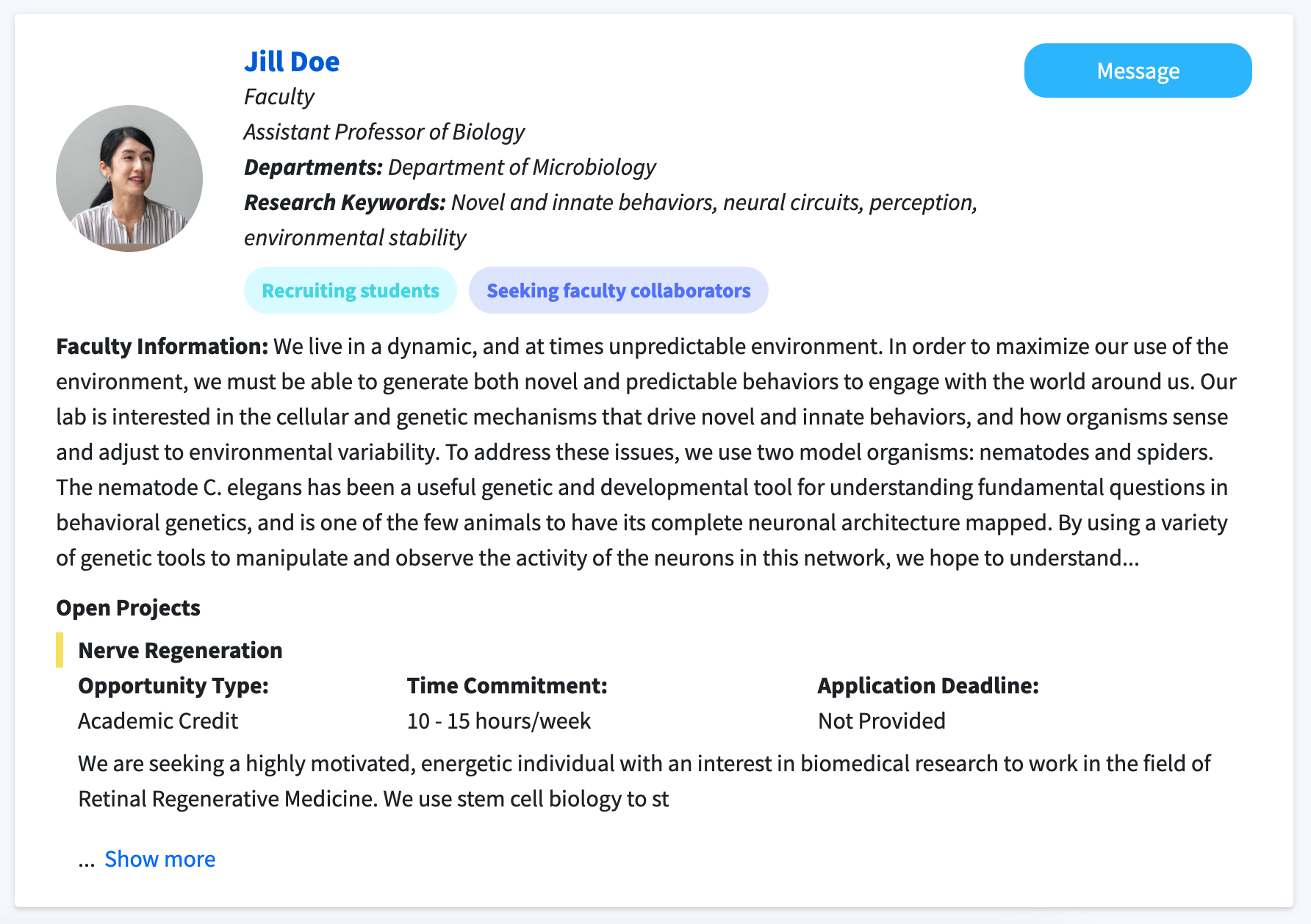 Projects
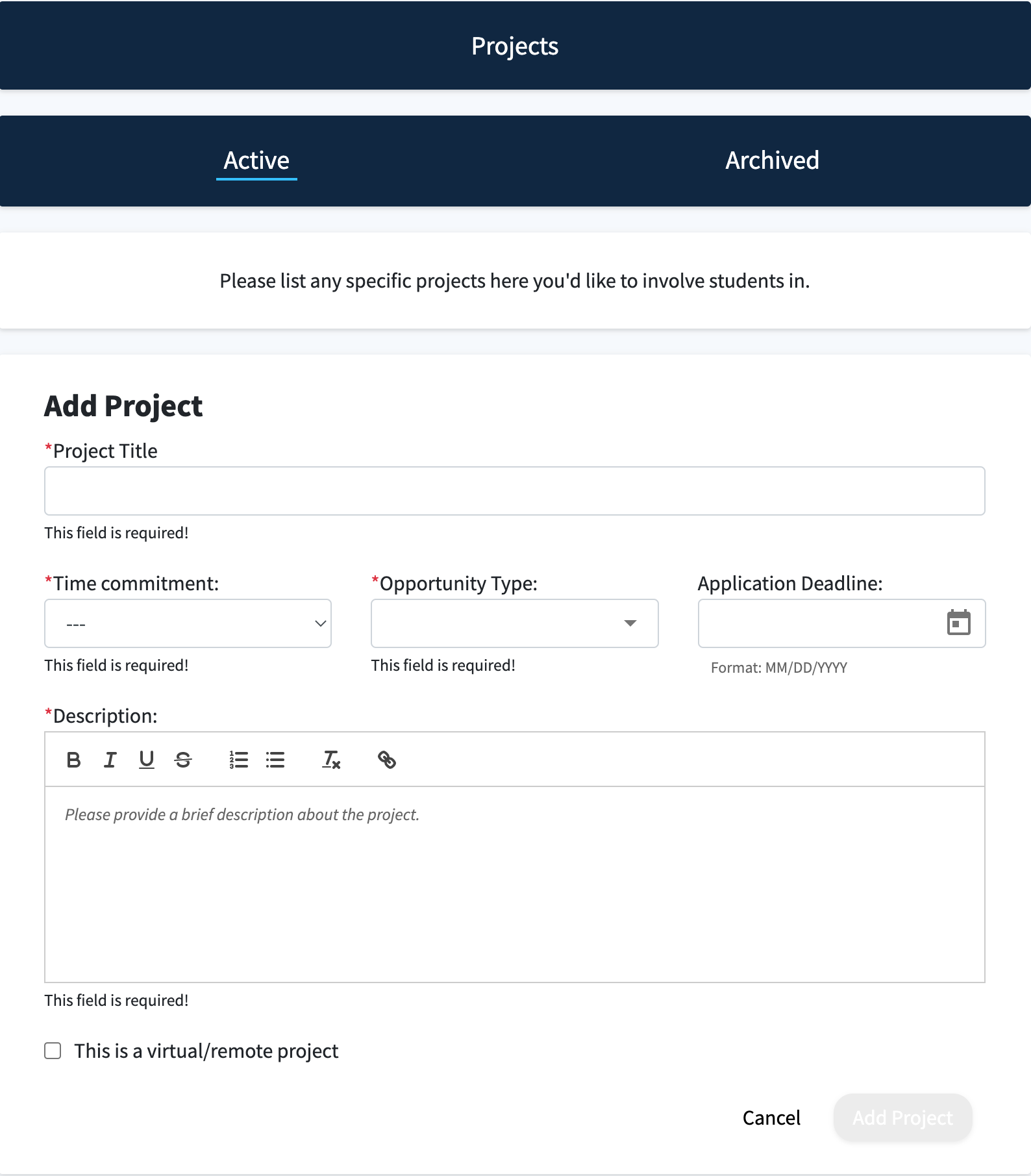 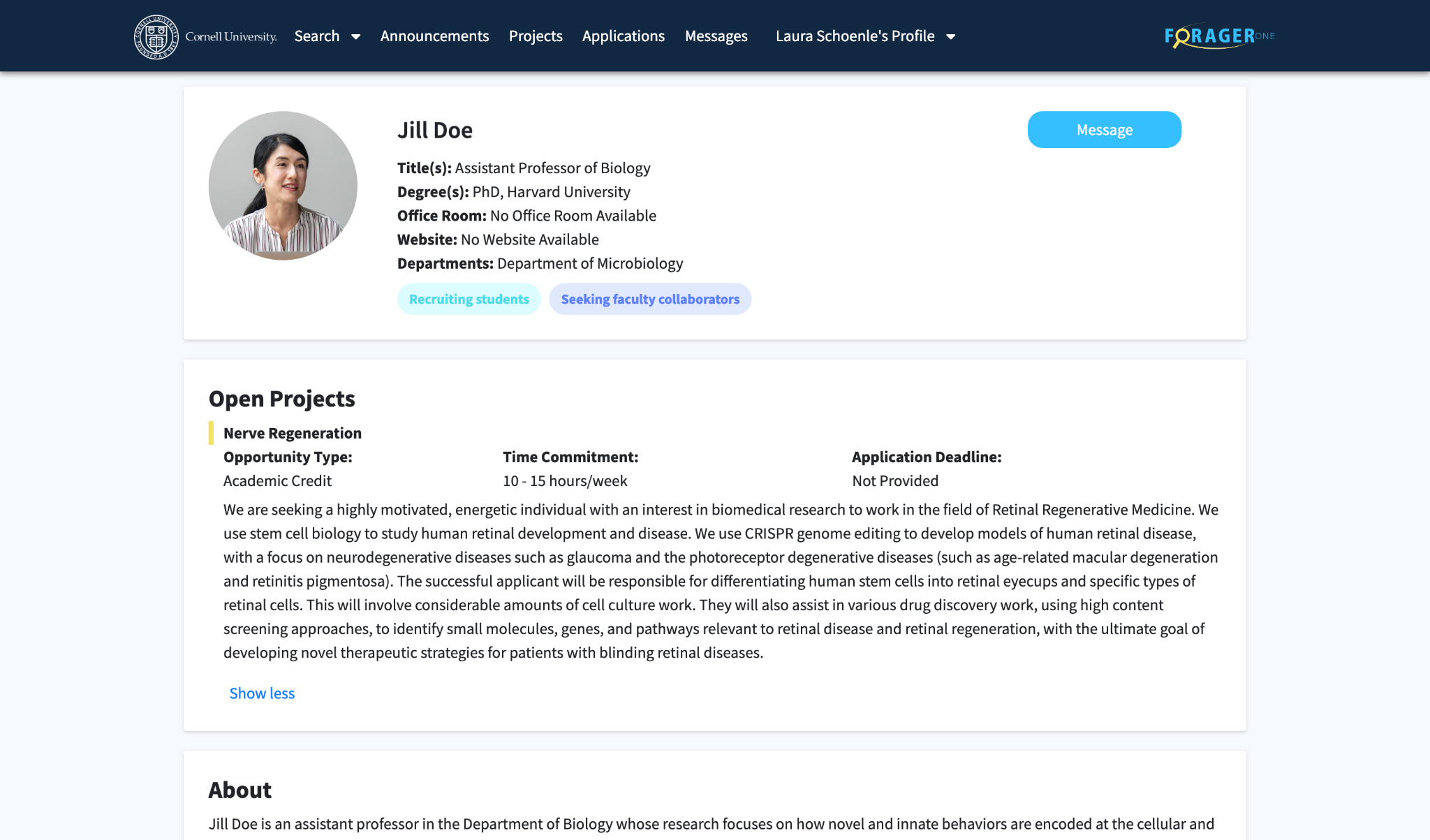 Application Connection Workflow
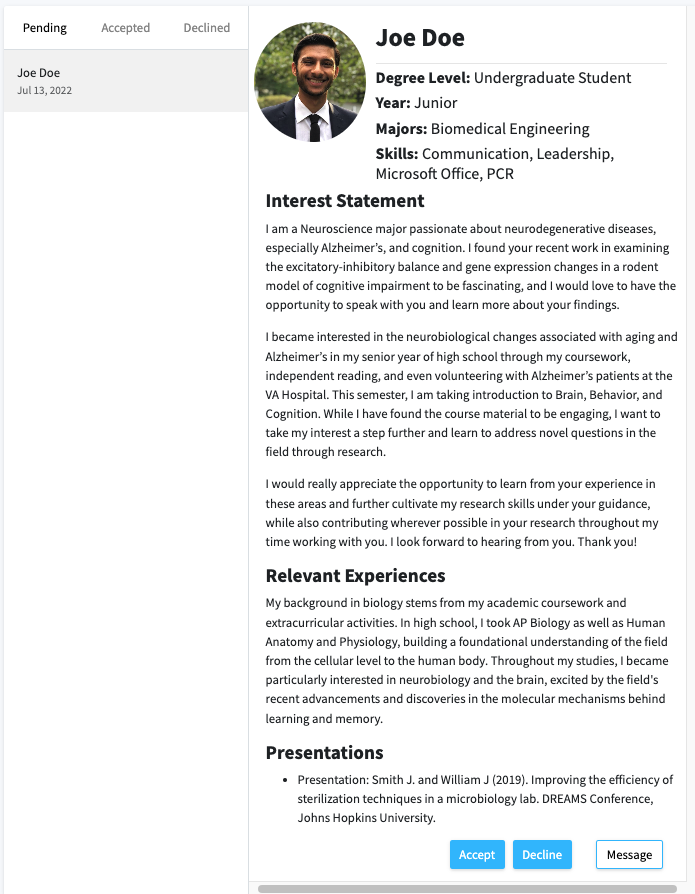 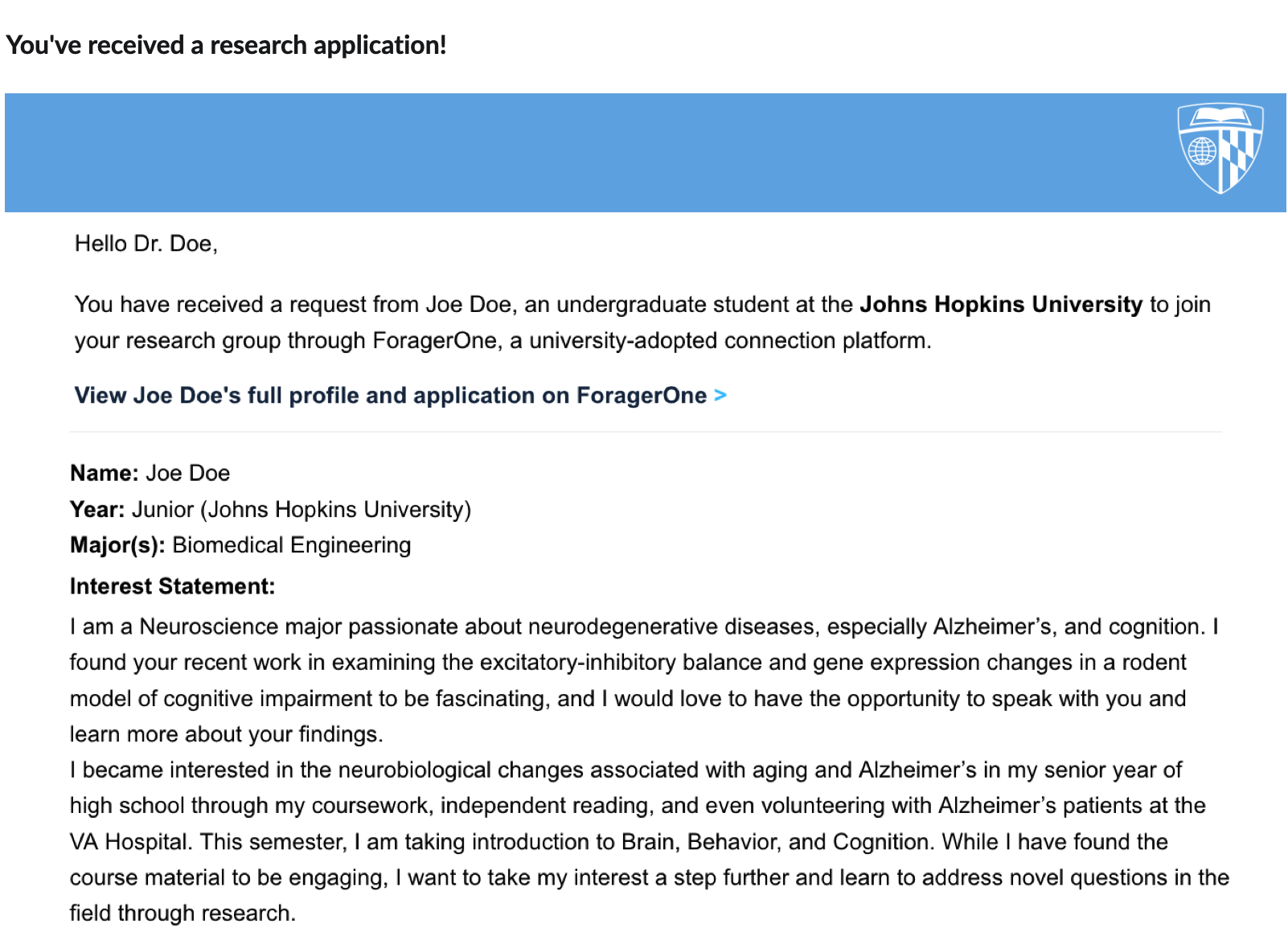 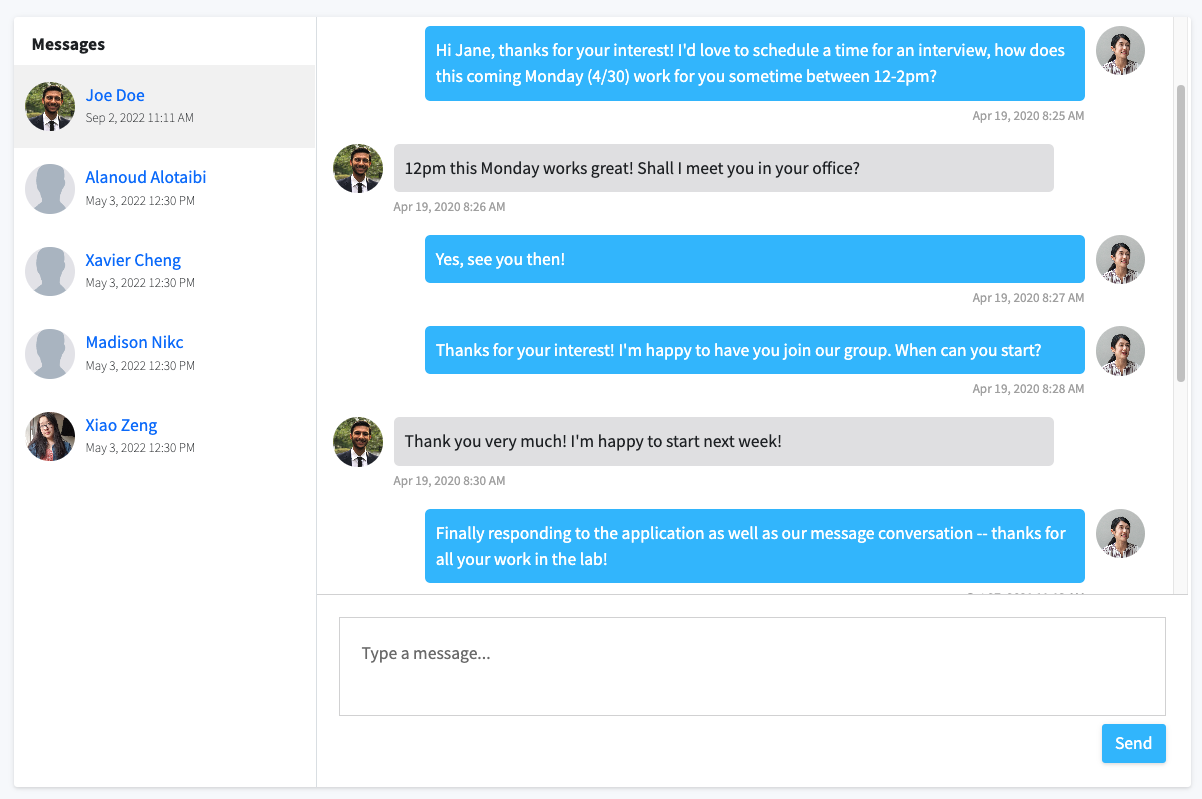 01 Receive application
03 Accept or decline student
02 Message student
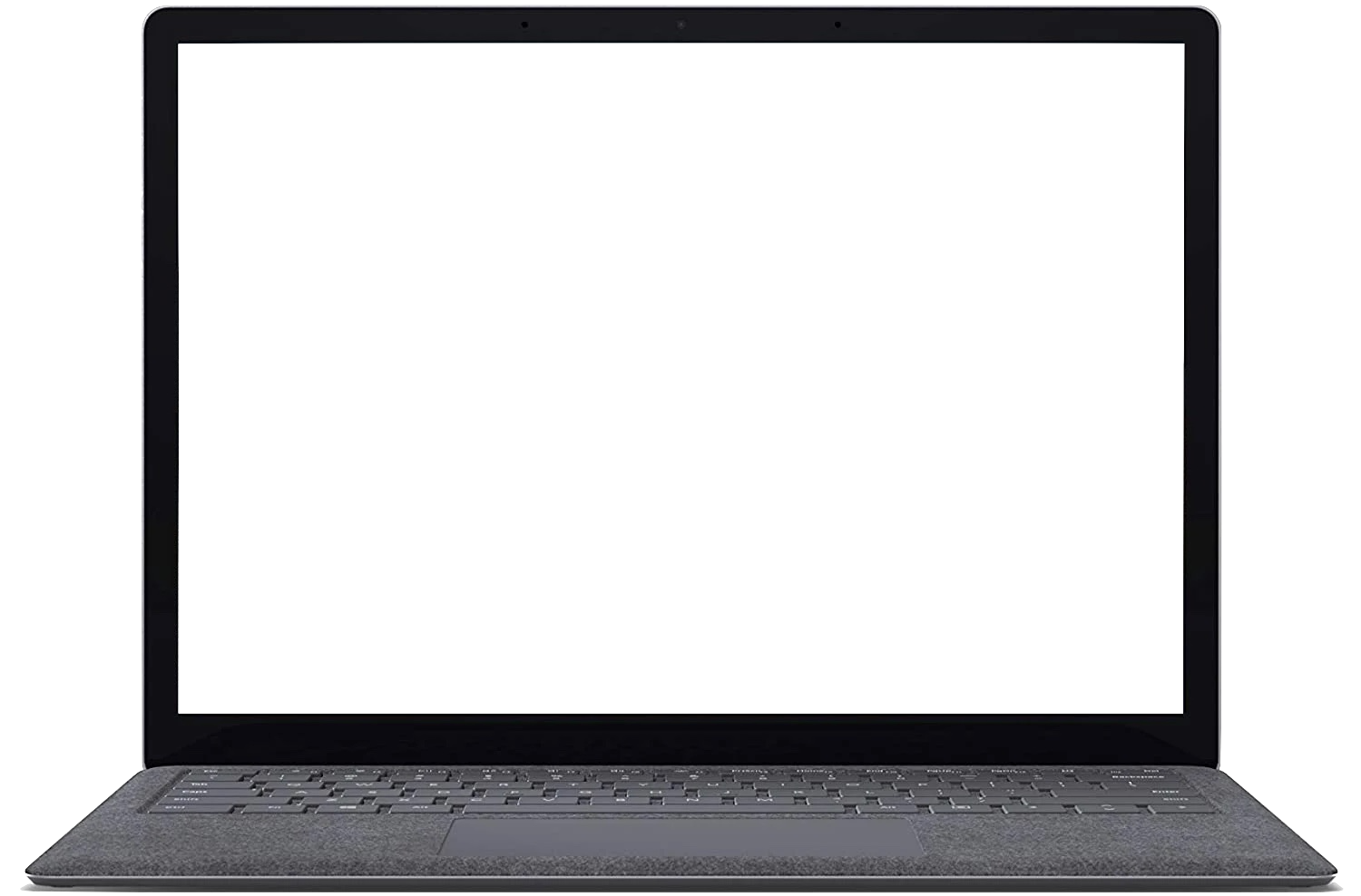 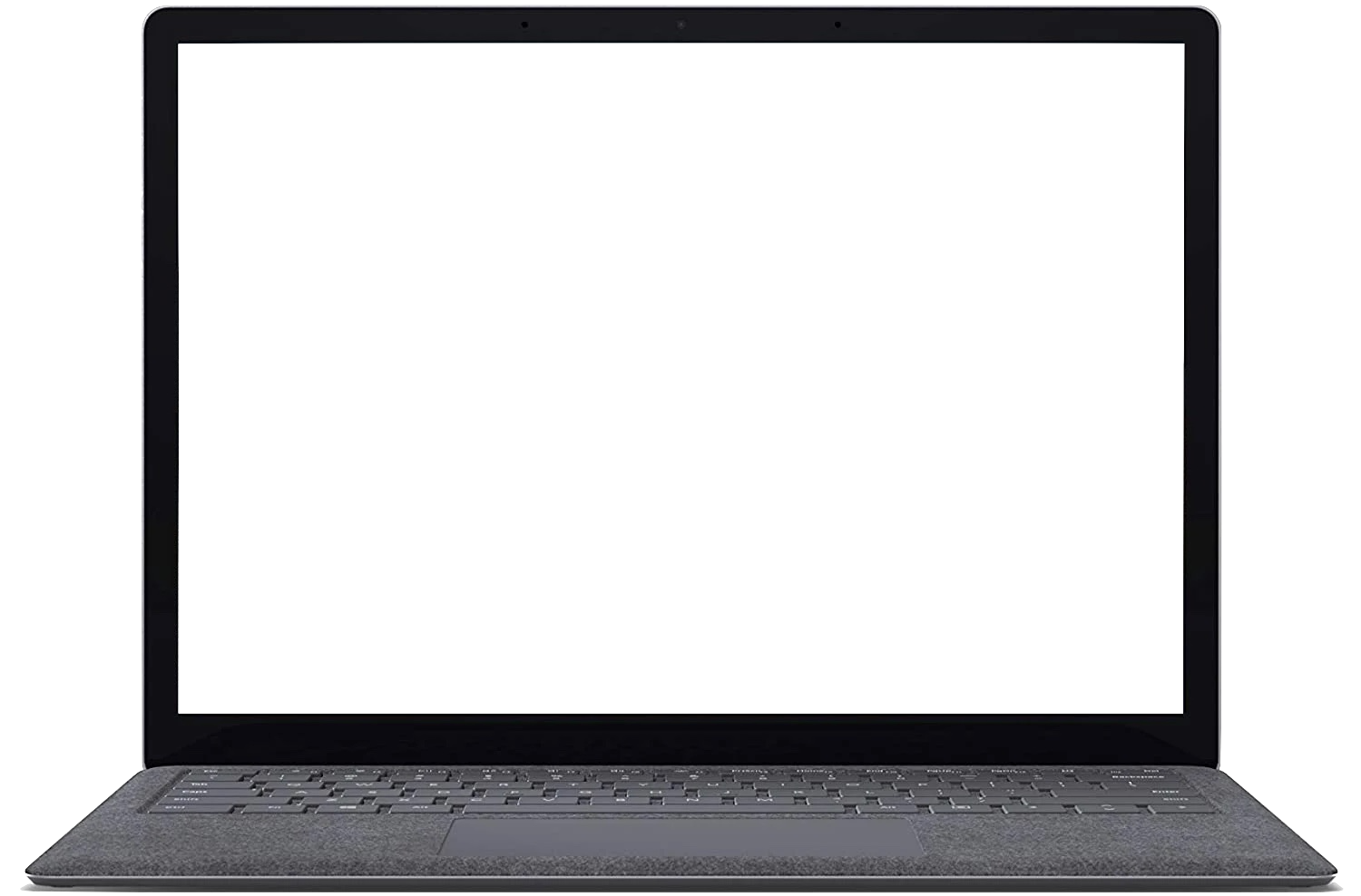 Student 
Searchable
Database
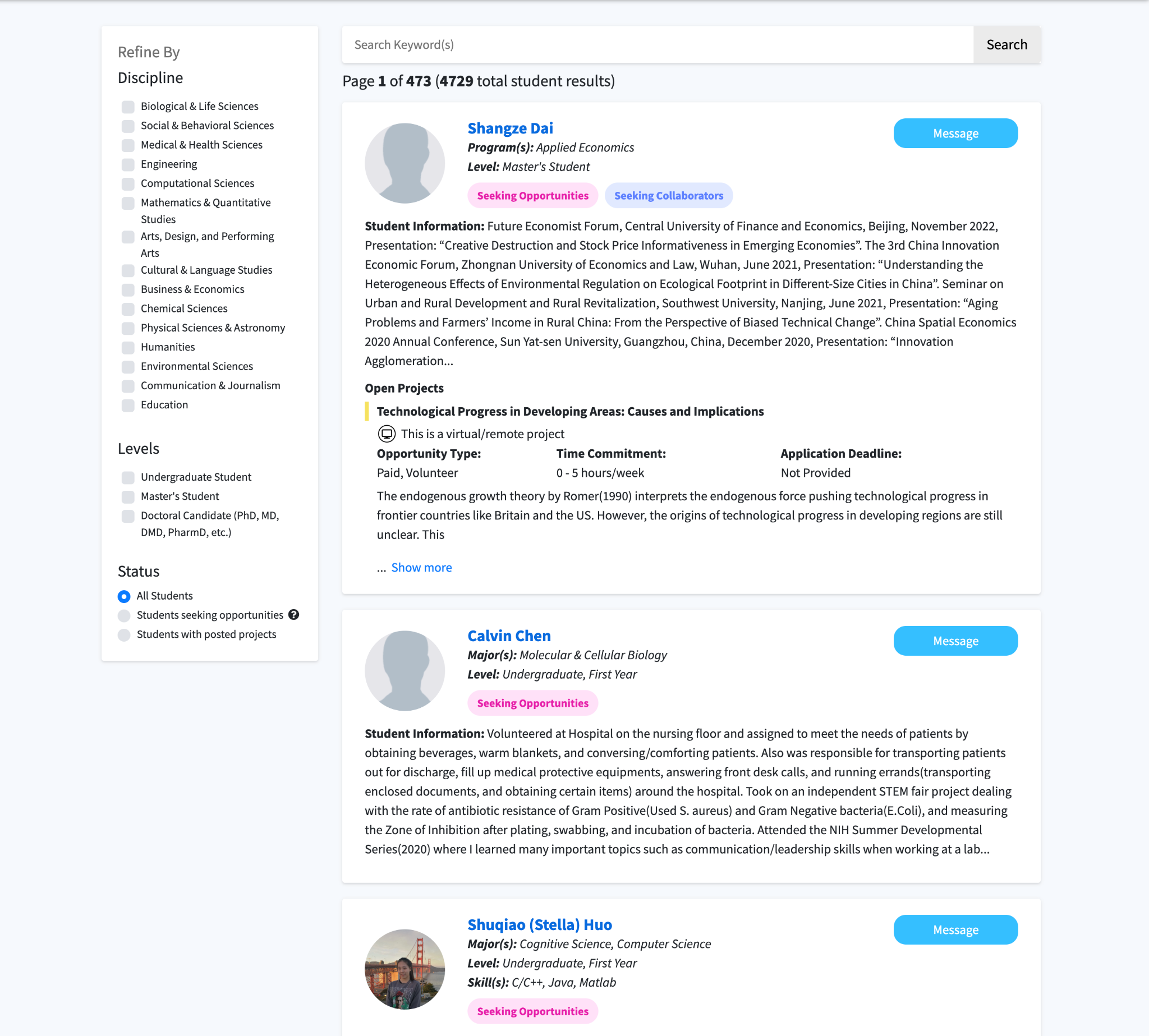 01 Search bar
02 Filters
03 Message
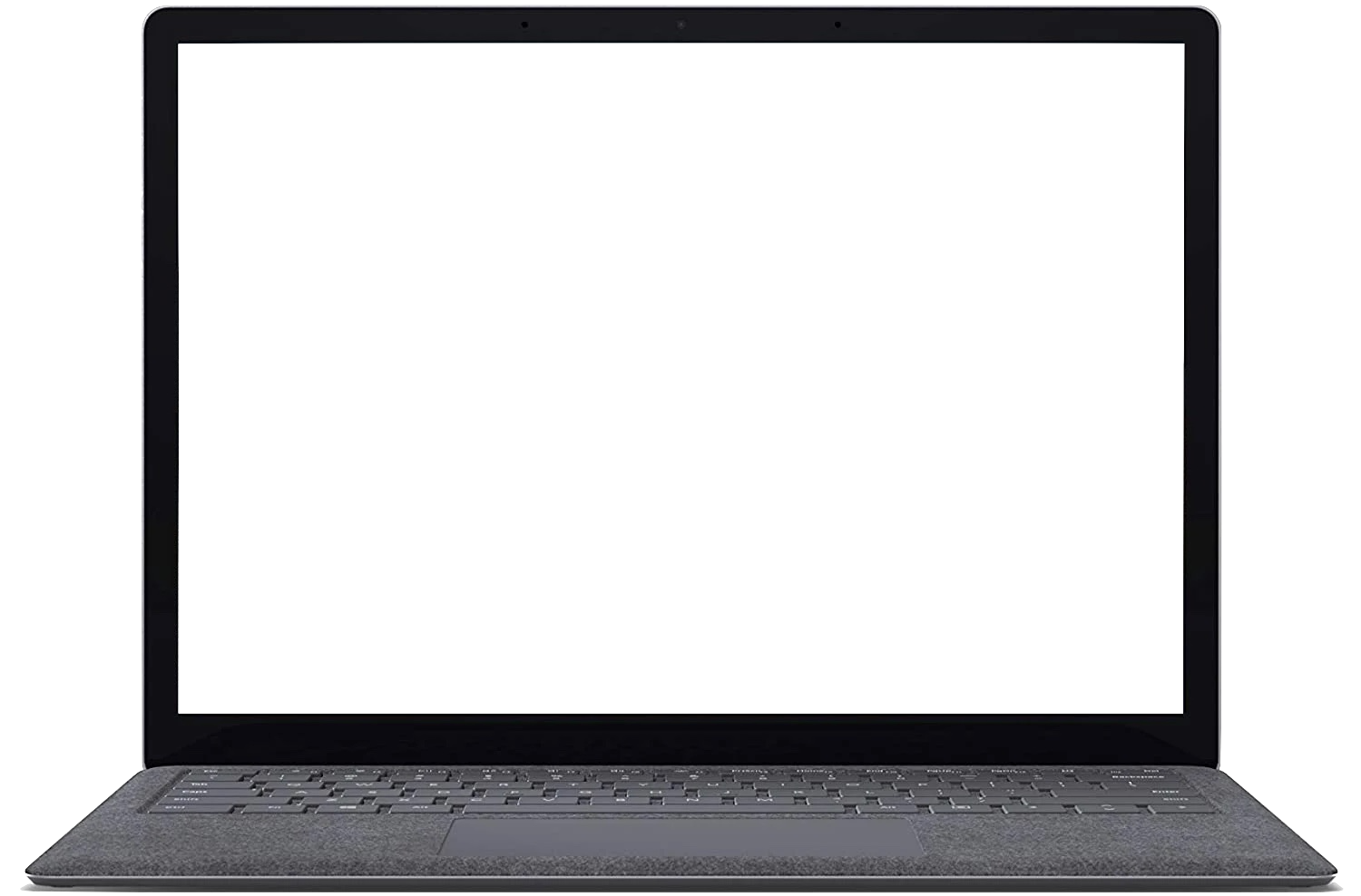 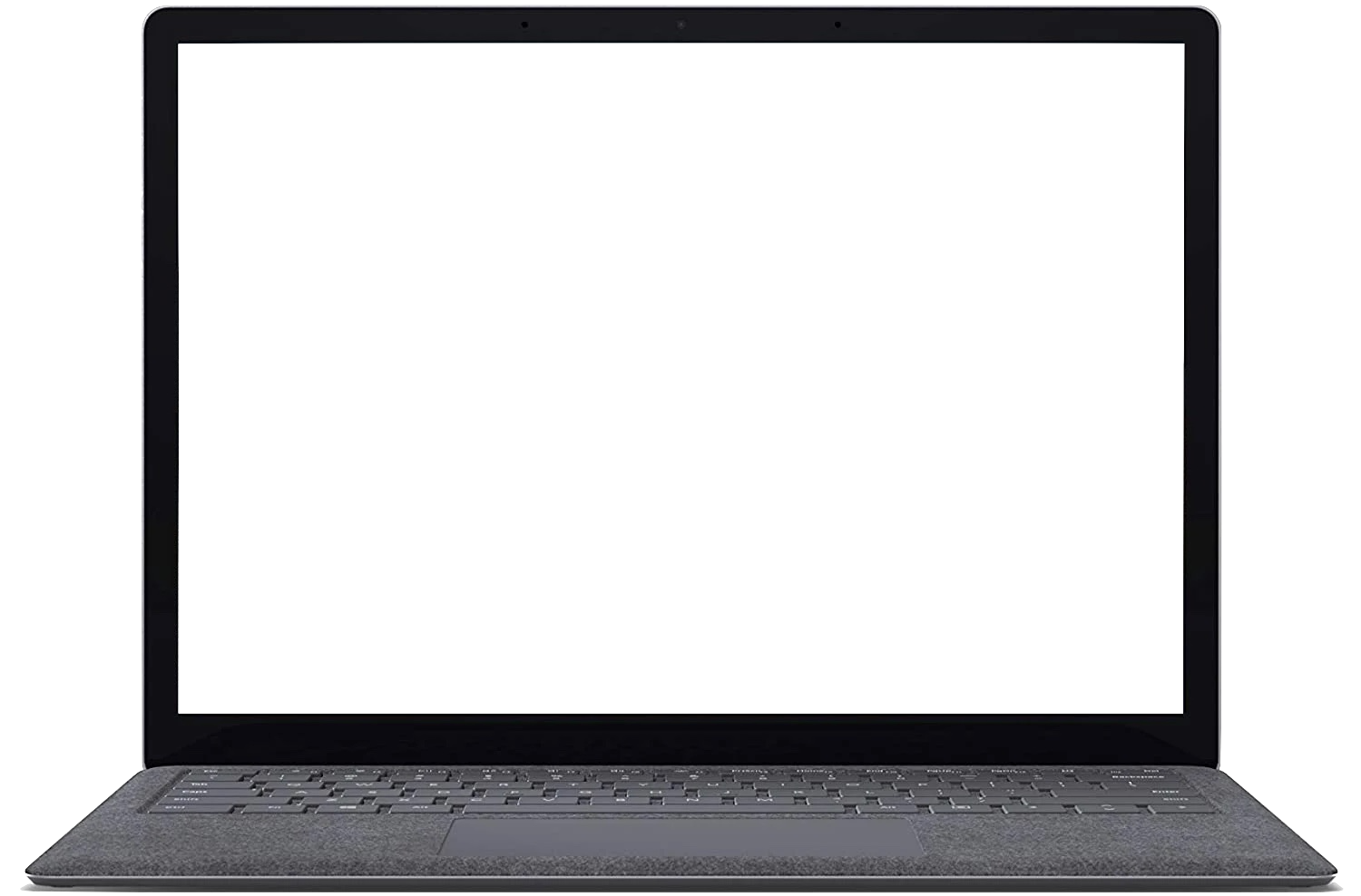 Faculty 
Searchable 
Database
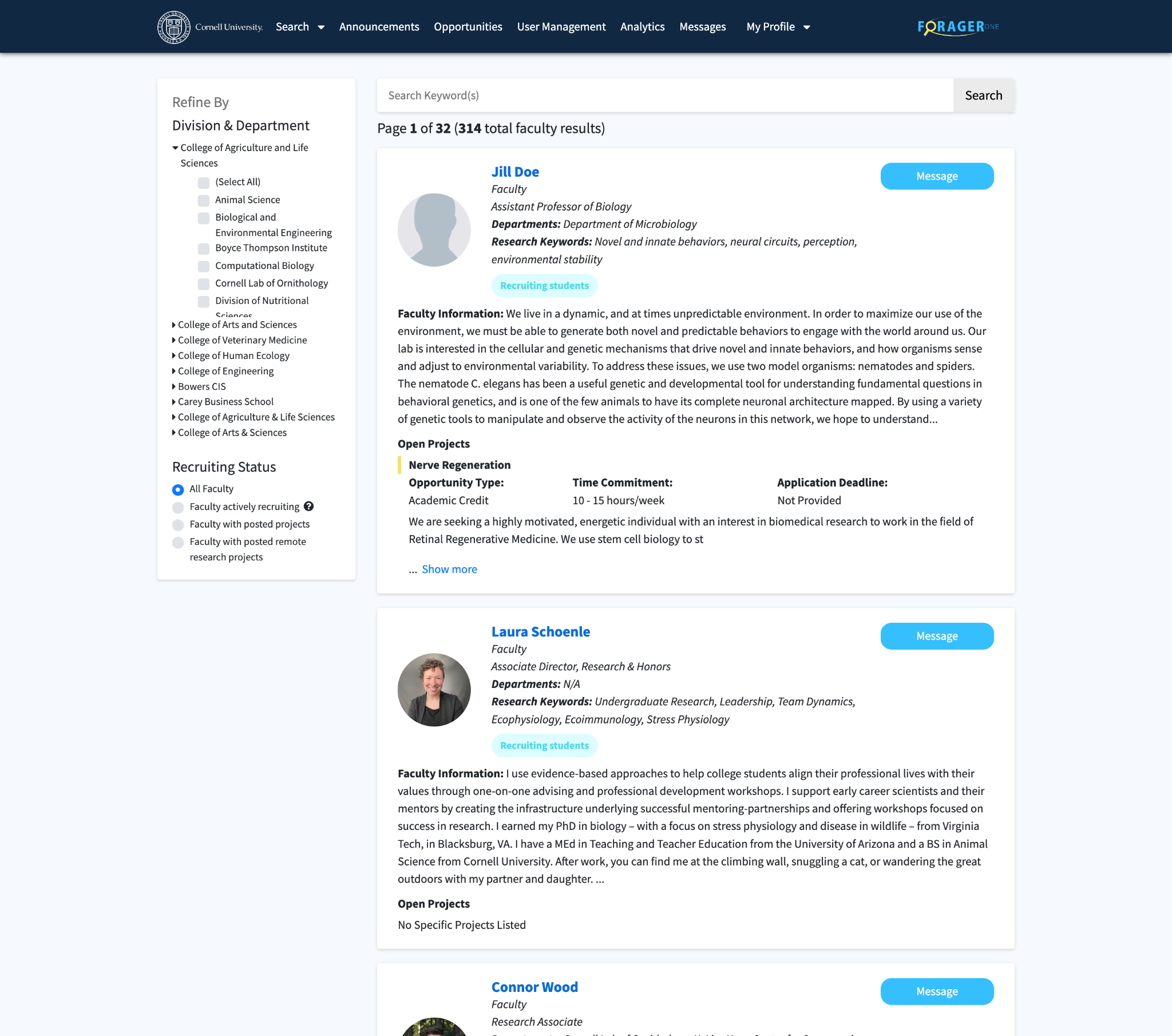 01 Search bar
02 Filters
03 Message
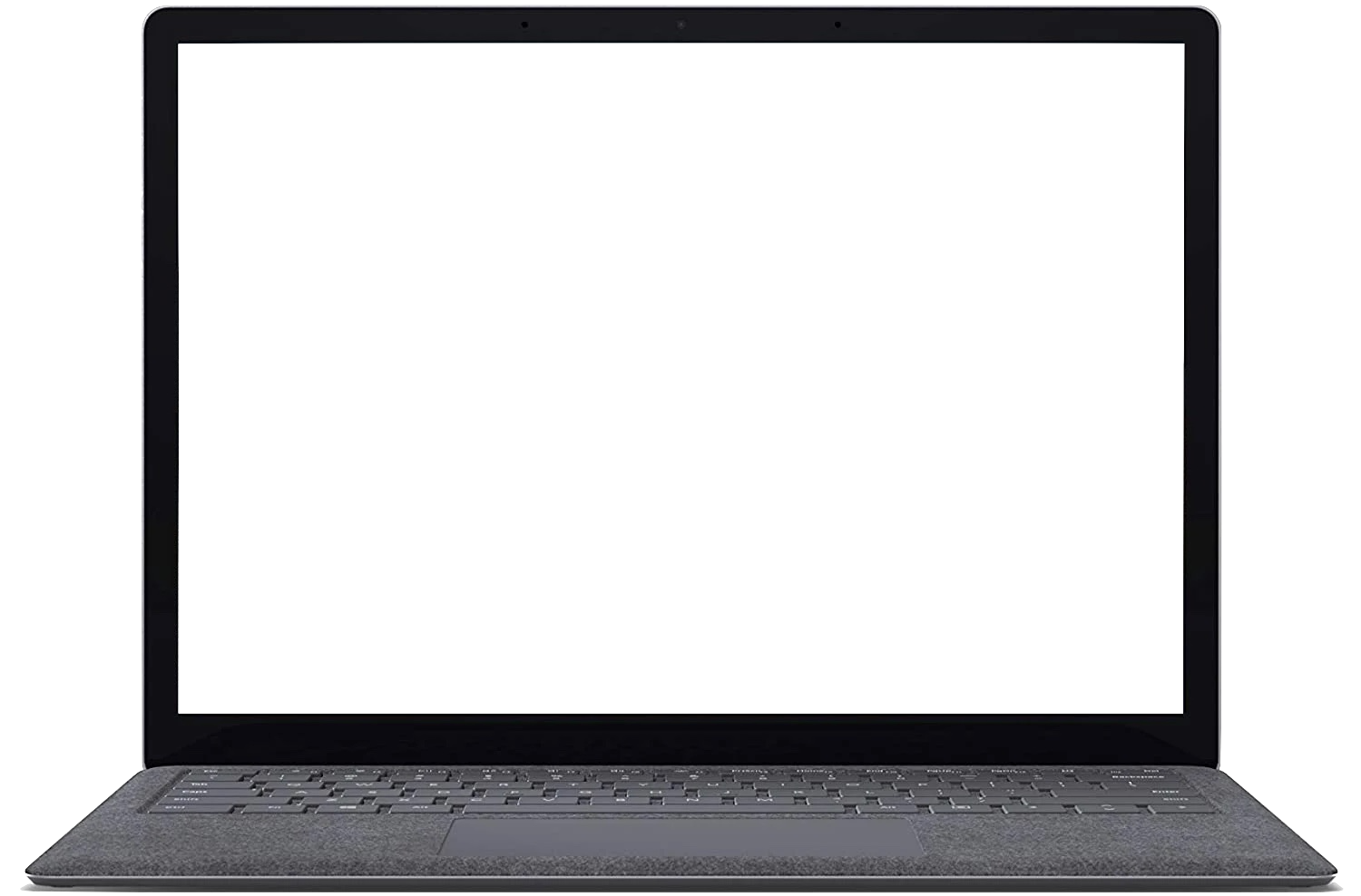 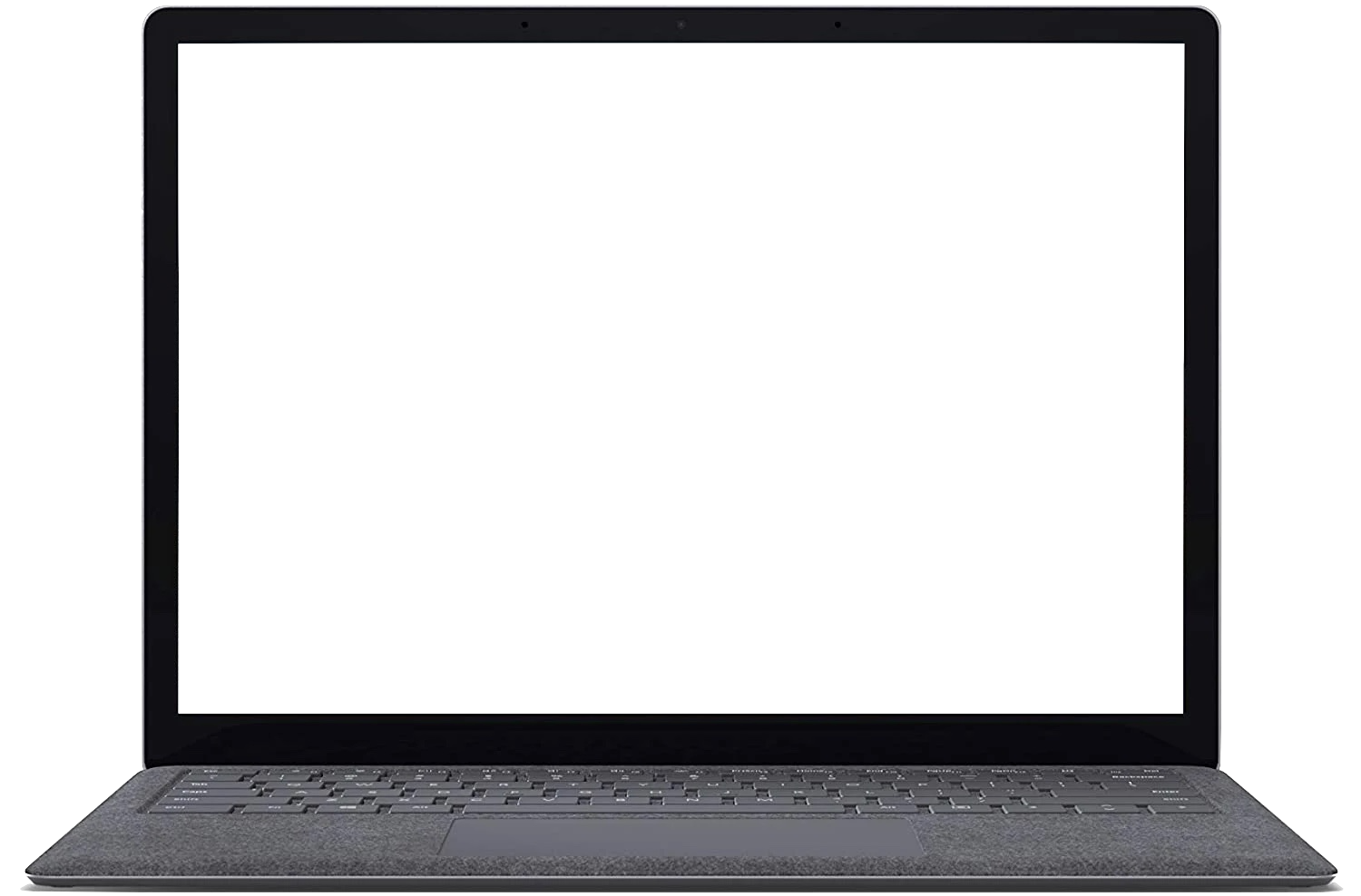 Announcements
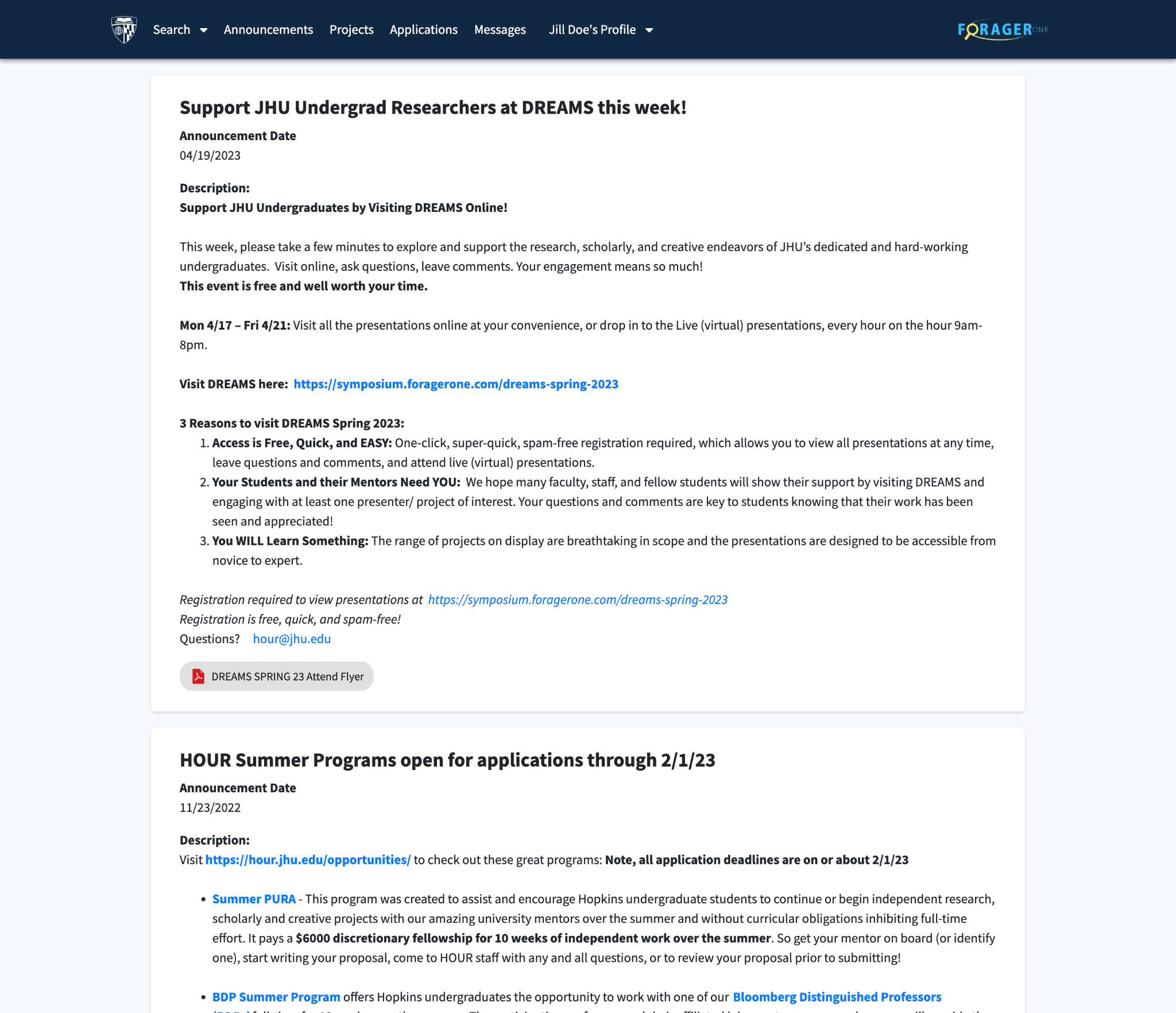 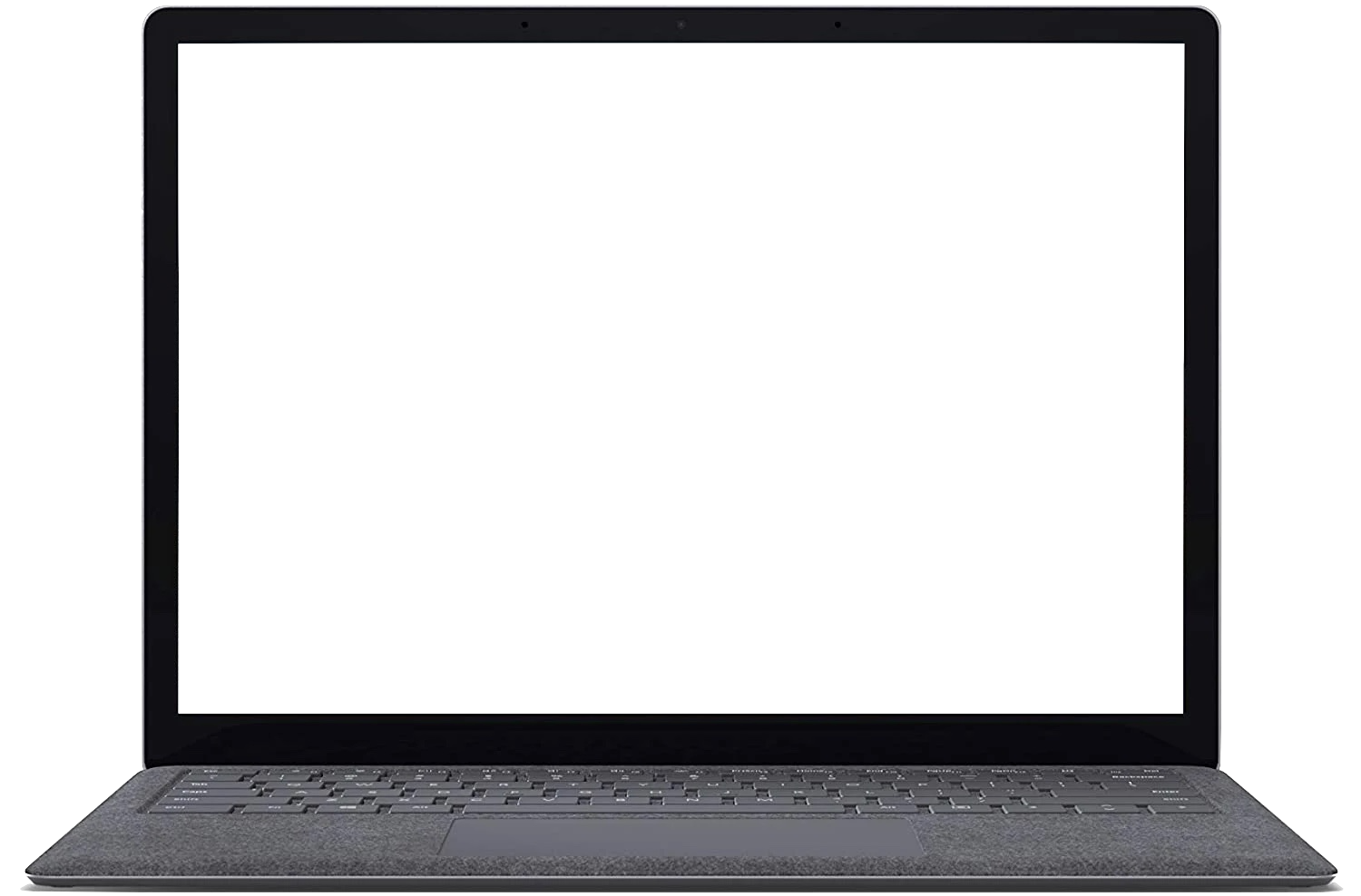 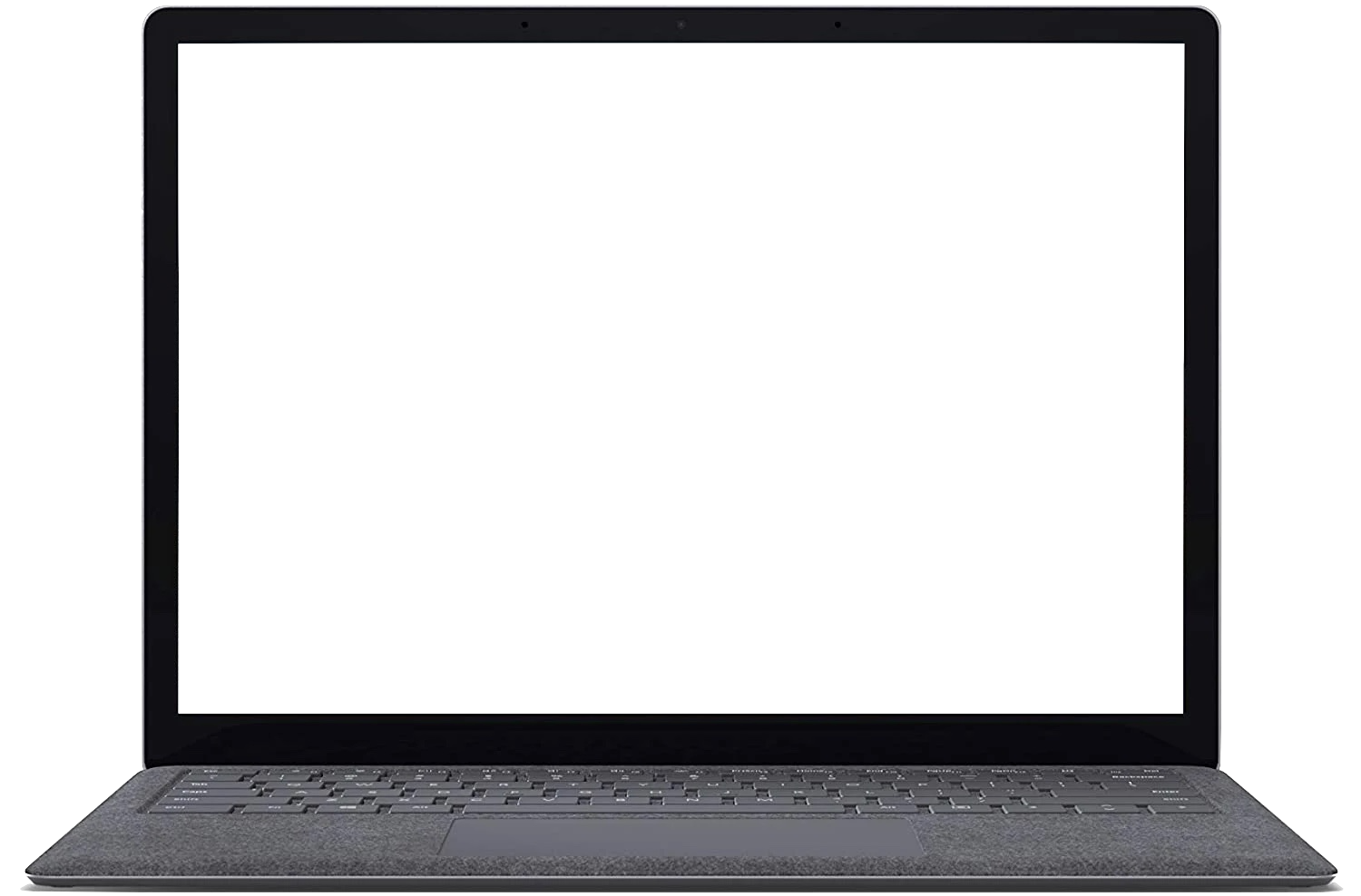 Funding, 
Programs, & 
External 
Opportunities
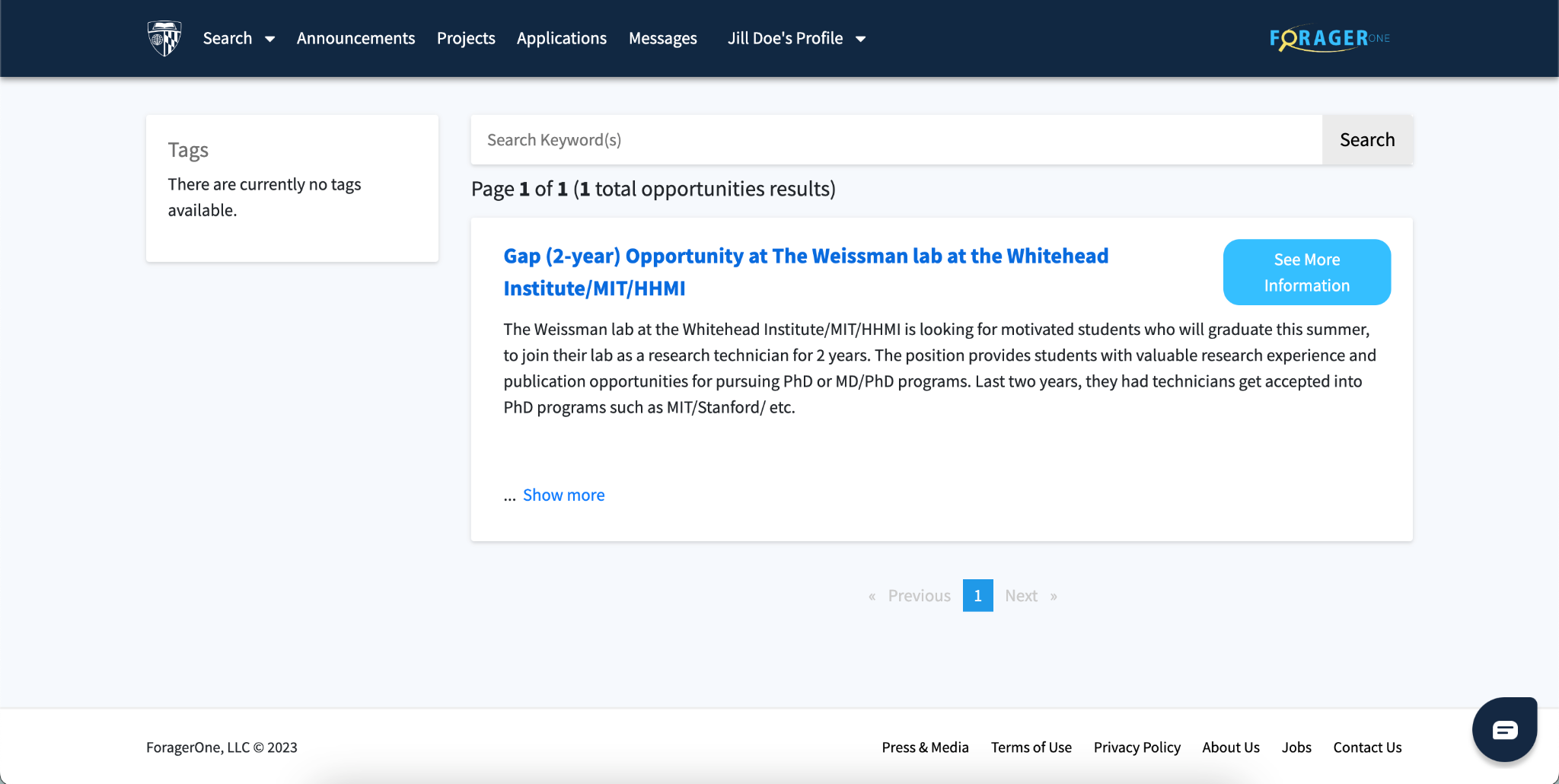 How to Engage?
01 Claim/make your profile
02 Indicate your availability with toggles
03 Post project(s)
04 Respond to student requests
05 Connect with other faculty and staff members
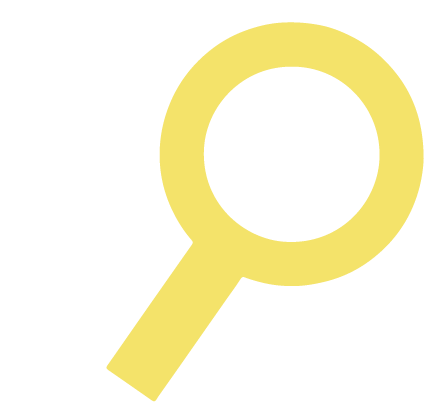 [Speaker Notes: Break down barriers to experiential learning and research opportunities
Increase accessibility and promote research for all students
Provide a network to build your research team
Improve faculty to faculty collaboration]
Questions

Visit foragerone.com to claim or make your account
Email: support@foragerone.com
@ForagerOne
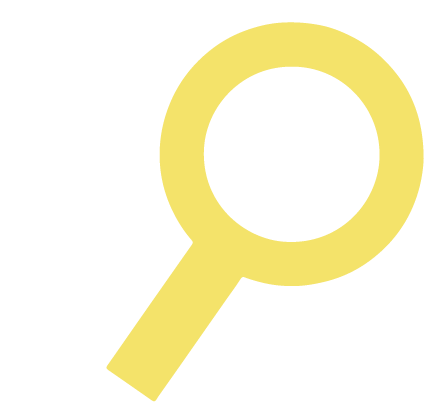 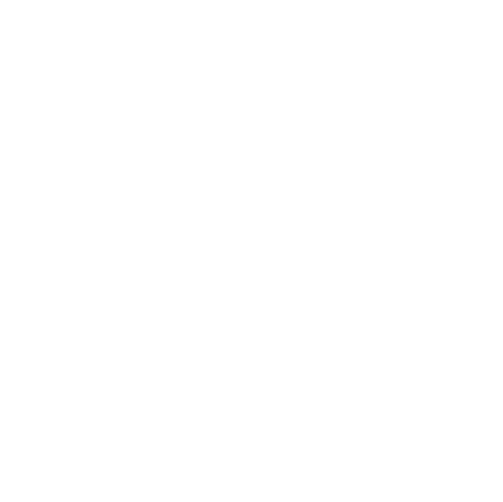 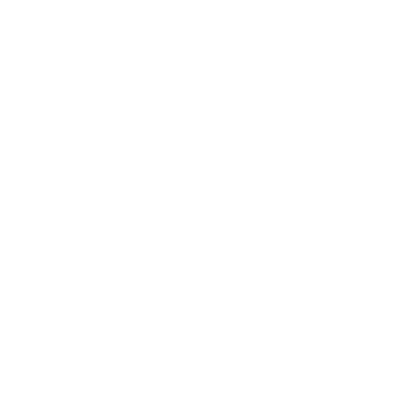 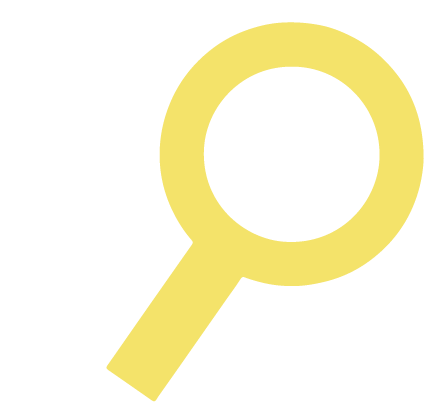 Visit foragerone.com
@ForagerOne
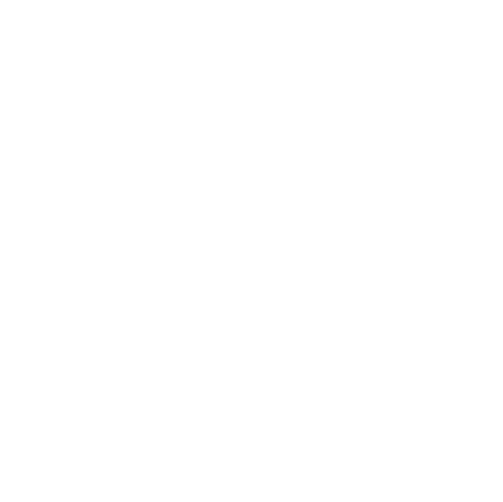 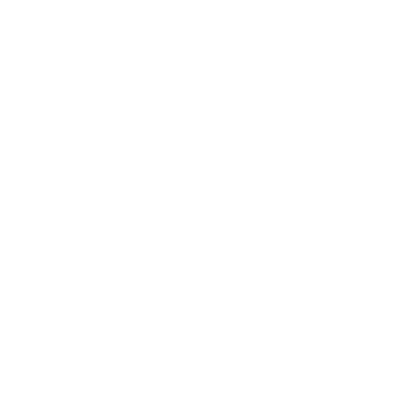